SỞ NỘI VỤ THÀNH PHỐ HỒ CHÍ MINH
BAN THI ĐUA – KHEN THƯỞNG
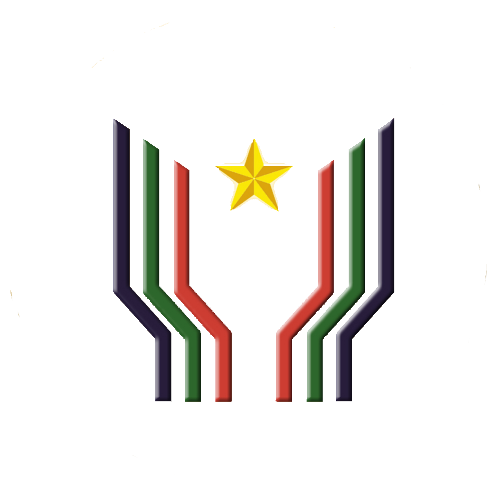 HỘI NGHỊ TẬP HUẤN
CÔNG TÁC QUẢN LÝ NHÀ NƯỚC VỀ 
THI ĐUA, KHEN THƯỞNG
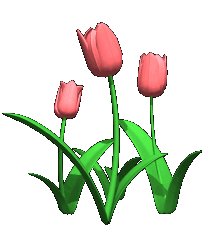 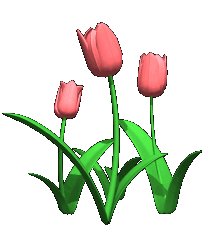 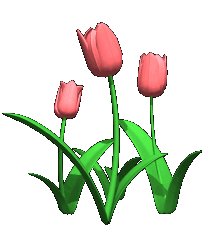 Thành phố Hồ Chí Minh, ngày 31 tháng 10 năm 2024
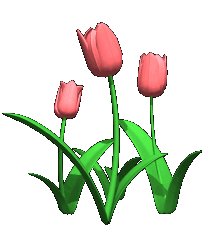 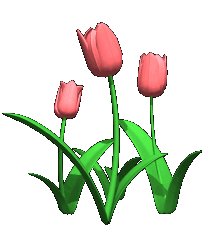 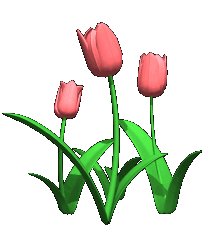 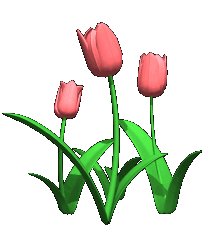 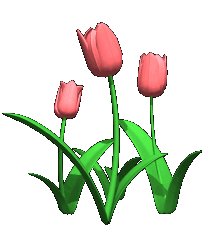 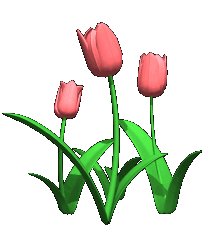 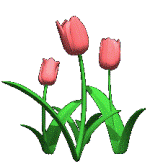 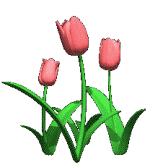 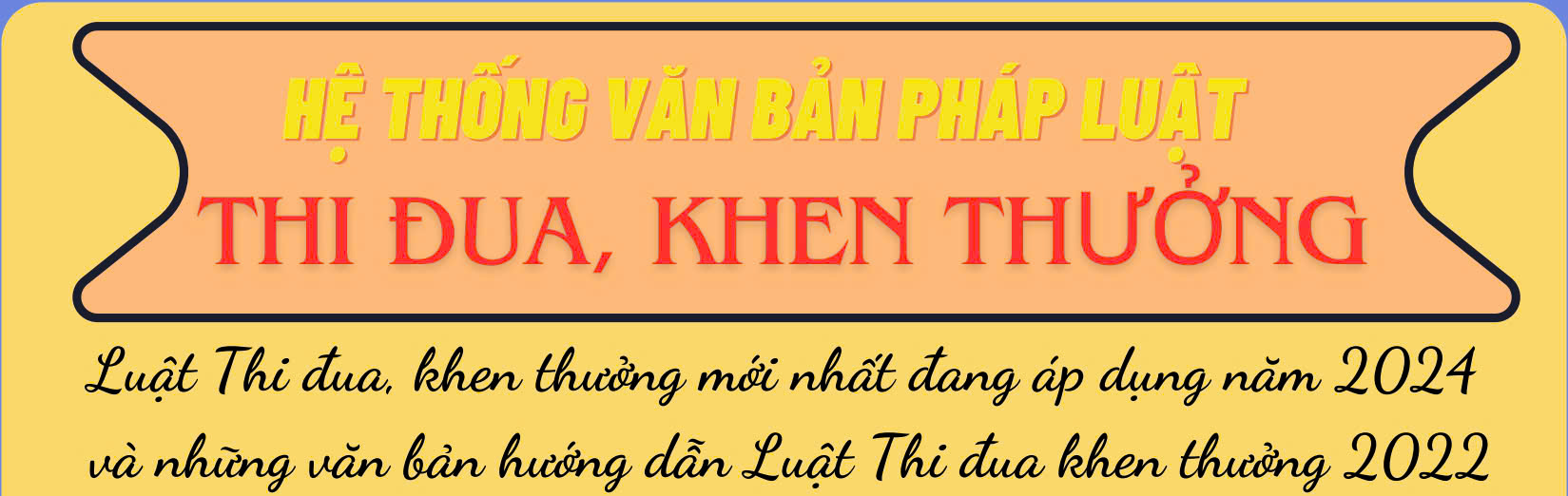 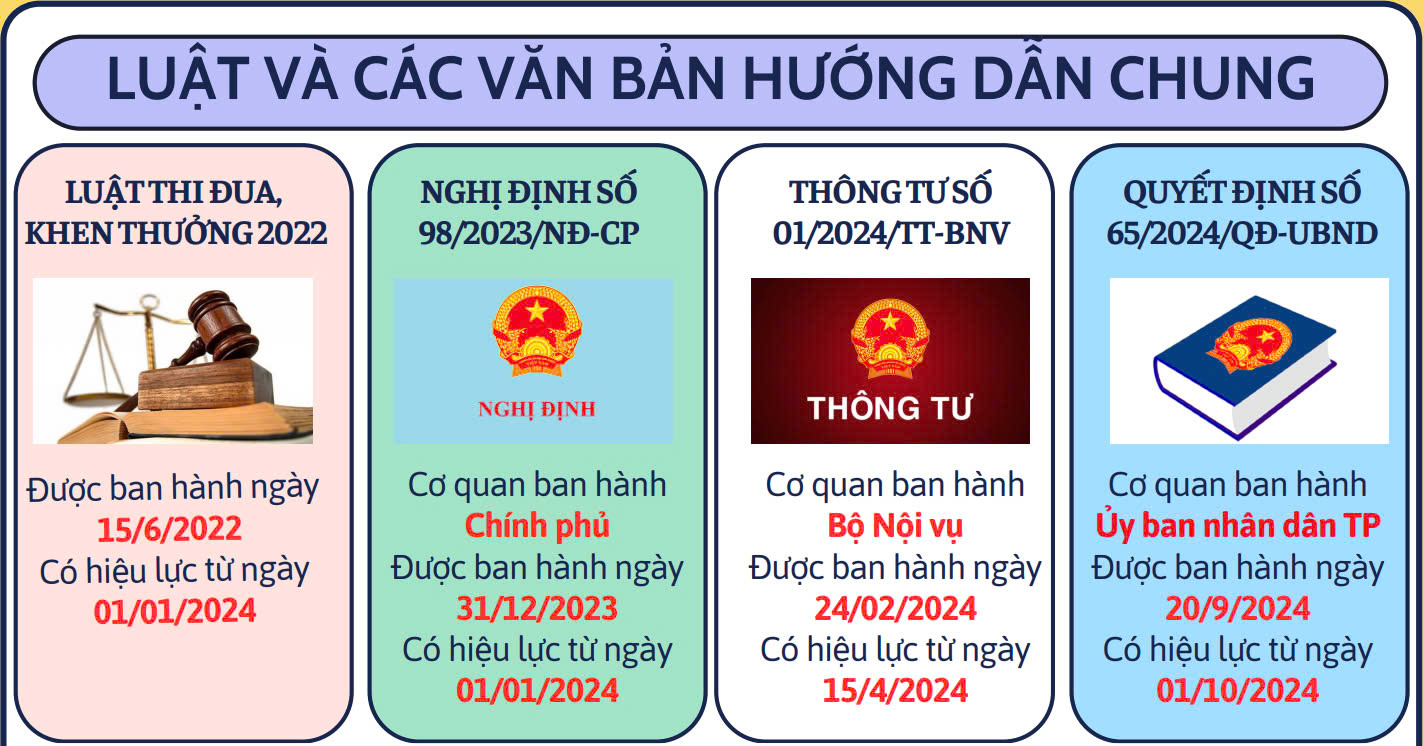 Giao 
Chính phủ quy định 
33 Điều
LUẬT 
THI ĐUA, KHEN THƯỞNG NĂM 2022
08 CHƯƠNG
Giao 
Bộ, ban ngành, tỉnh, quy định 
33 Điều
96 ĐIỀU
74 Điều về phong trào thi đua, 
tiêu chuẩn, điều kiện, thủ tục hồ sơ khen thưởng
Giao bộ, 
ban, ngành, tỉnh quy định 16 Điều, trong đó 
10 Điều giao cho cấp tỉnh
Nghị định số 98 (31/12/2023) của 
Chính phủ

(Gồm 10 chương, 117 Điều)
02 Điều về Trao tặng - Đón nhận Danh hiệu thi đua và hình thức khen thưởng
36 Điều về Mẫu, Bằng các Danh hiệu thi đua, hình thức khen thưởng
03 Điều về thủ tục cấp đổi, cấp lại hiện vật khen thưởng
02 Điều về điểu khoản thi hành
Cờ thi đua của Chính phủ
a/ Tặng cho tập thể tiêu biểu xuất sắc dẫn đầu cụm khối thi đua do bộ ban ngành tổ chức: 
- Tỷ lệ phiếu Hội đồng TĐKT cấp bộ, cấp tỉnh đạt 80%;
- Được lấy phiếu tín nhiệm của thành viên trong cụm khối thi đua (*)
- Không quá 20% tổng số tập thể dẫn đầu cụm khối thi đua và đạt tiêu chuẩn tặng cờ thi đua cấp bộ, tỉnh
     b/ Tặng cho tập thể dẫn đầu cụm khối thi đua do Hội đồng TĐKT Trung ương tổ chức: Tập thể xuất sắc trong phát triển KT-XH; thực hiện tốt chủ trương của Đảng, pháp luật của NN; thực hiện tốt nhiệm vụ TĐKT (lấy phiếu tín nhiệm trong cụm khối thi đua);
     c/ Tặng cho tập thể dẫn đầu PTTĐ từ 5 năm trở lên do TTgCP phát động: Nhiều tập thể nổi trội trong phát triển KTXH; có mô hình mới, cách làm sáng tạo; là đơn vị tiêu biểu trong cụm do Hội đồng TĐKTTW tổ chức.
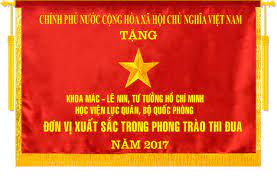 Một số quy định về tiêu chuẩn điều kiện đối với 
HUÂN CHƯƠNG SAO VÀNG
(Điều 34 Luật TĐKT)
HUÂN CHƯƠNG HỒ CHÍ MINH
(Điều 35 Luật TĐKT)
HUÂN CHƯƠNG ĐỘC LẬP 
(Điều 36-38 Luật TĐKT)
HUÂN CHƯƠNG LAO ĐỘNG 
(Điều 42-45 Luật TĐKT), 
BẰNG KHEN CỦA THỦ TƯỚNG CHÍNH PHỦ 
(Điều 73 Luật TĐKT),
Bằng khen của TTgCP để tặng/truy tặng cho              cá nhân đạt 1 trong các tiêu chuẩn
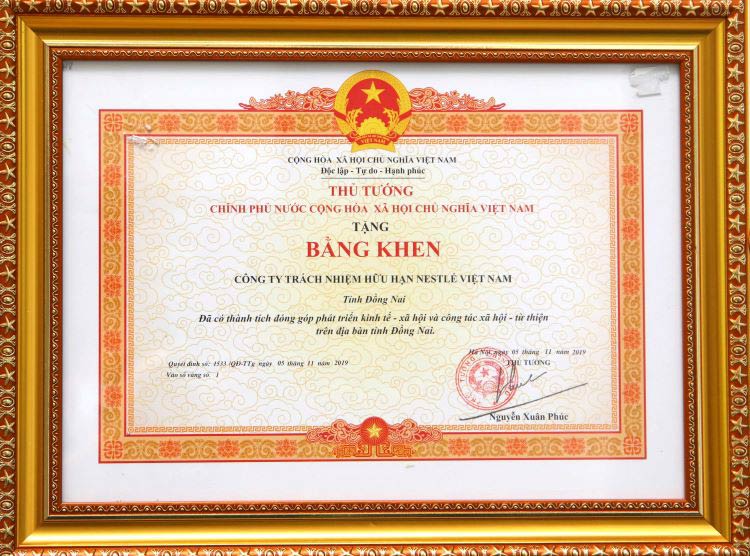 MỘT SỐ QUY ĐỊNH CỤ THỂ
“Bằng khen của Thủ tướng Chính phủ”
	- Đối với cá nhân: Điều kiện có 05 sáng kiến được công nhận và áp dụng hiệu quả trong phạm vi cấp cơ sở được thay bằng “có 03 lần được tặng danh hiệu “Chiến sĩ thi đua cơ sở” (Điểm b khoản 1 Điều 73).
	
- Đối với tập thể: Bổ sung thêm tiêu chuẩn được xem xét “hoặc đạt danh hiệu “Tập thể lao động xuất sắc” (Điểm e khoản 4 Điều 73).
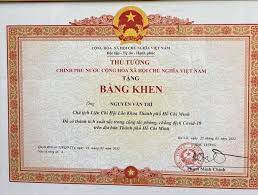 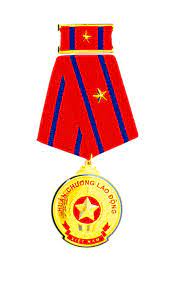 Quy định
Quy định
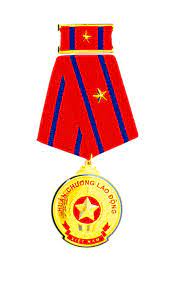 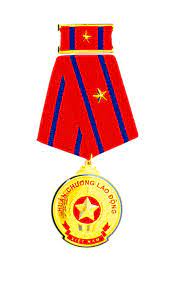 MỘT SỐ QUY ĐỊNH CỤ THỂ
“Huân chương Lao động” hạng Nhất
- Đối với cá nhân: Điều kiện có 04 sáng kiến được ứng dụng mang lại hiệu quả cao, có phạm vi ảnh hưởng và nêu gương trong toàn quốc đã được thay bằng “trong thời gian đó có từ 03 năm trở lên được công nhận hoàn thành xuất sắc nhiệm vụ và có 02 lần được tặng danh hiệu chiến sĩ thi đua Bộ, ban, ngành, tỉnh” (Điểm đ khoản 1 Điều 42).
- Đối với tập thể: Bổ sung thêm tiêu chuẩn được xem xét “hoặc đạt danh hiệu “Tập thể lao động xuất sắc”; bổ sung điều kiện “có 02 lần được tặng “Cờ thi đua của Chính phủ” (Điểm d khoản 4 Điều 42).
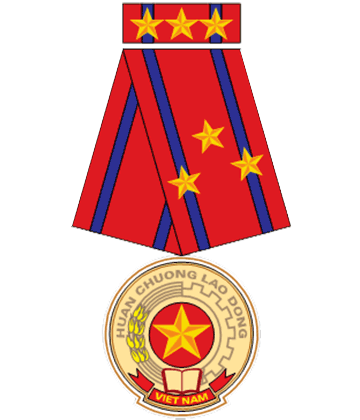 MỘT SỐ QUY ĐỊNH CỤ THỂ
“Huân chương Lao động” hạng Nhì
- Đối với cá nhân: Điều kiện có 03 sáng kiến … được thay bằng “có từ 02 năm trở lên được công nhận hoàn thành xuất sắc nhiệm vụ và có 01 lần được tặng danh hiệu chiến sĩ thi đua Bộ, ban, ngành, tỉnh” (Điểm đ khoản 1 Điều 43).
- Đối với tập thể:
+ Bổ sung thêm tiêu chuẩn được xem xét “hoặc đạt danh hiệu “Tập thể lao động xuất sắc”.
+ Điều kiện “Đối với tập thể không thuộc đối tượng tặng cờ thi đua trong thời gian đó có 02 lần được tặng Bằng khen của cấp bộ, ban, ngành, tỉnh, đoàn thể trung ương” được thay bằng “có 03 lần được tặng bằng khen của Bộ, ban, ngành, tỉnh đối với tập thể không thuộc đối tượng được tặng cờ thi đua” (Điểm c khoản 4 Điều 43).
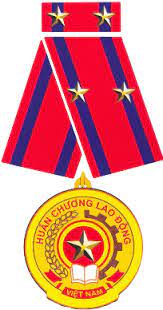 MỘT SỐ QUY ĐỊNH CỤ THỂ
Huân chương Lao động” hạng Ba
- Đối với cá nhân: Điều kiện có “02 sáng kiến được ứng dụng mang lại hiệu quả, có phạm vi ảnh hưởng và nêu gương trong bộ, ban, ngành, tỉnh, đoàn thể trung ương” được thay bằng “có từ 01 năm trở lên được công nhận hoàn thành xuất sắc nhiệm vụ và có 03 lần được tặng danh hiệu “Chiến sĩ thi đua cơ sở” (Điểm e khoản 1 Điều 44).
- Đối với tập thể: Bổ sung thêm tiêu chuẩn được xem xét “hoặc đạt danh hiệu “Tập thể lao động xuất sắc”; bổ sung điều kiện “có 01 lần được tặng “Cờ thi đua của Chính phủ” (Điểm đ khoản 4 Điều 44).
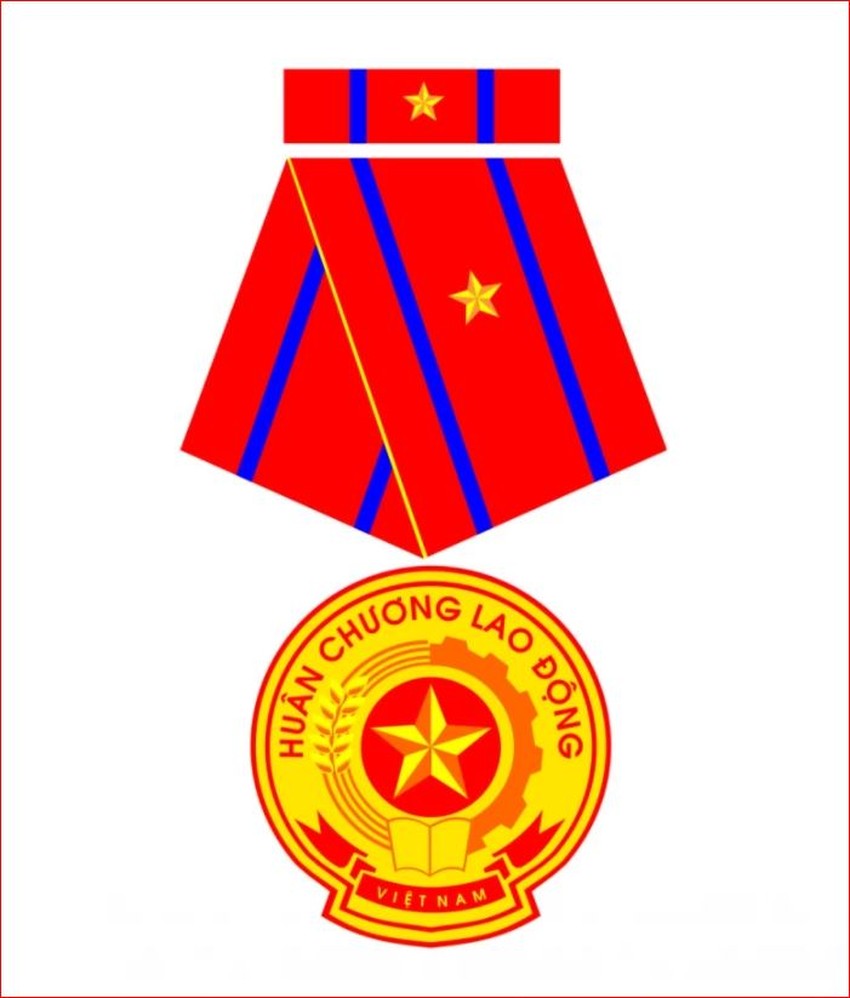 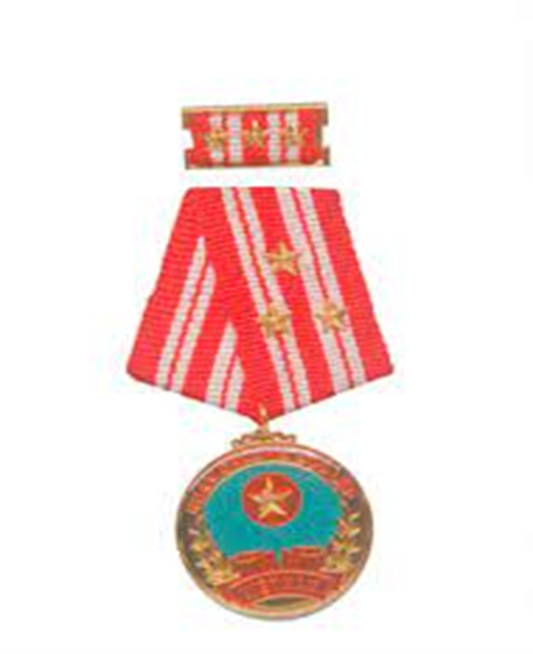 “Huân chương Độc lập” hạng Nhất:

“Huân chương Độc lập” hạng Nhất để tặng hoặc truy tặng cho cá nhân chấp hành tốt chủ trương của Đảng, chính sách, pháp luật của Nhà nước và đạt một trong các tiêu chuẩn sau đây:
a. Có quá trình cống hiến lâu dài trong cơ quan, đơn vị, tổ chức.
b. Có thành tích đặc biệt xuất sắc, có phạm vi ảnh hưởng và nêu gương trong toàn quốc thuộc một trong các lĩnh vực chính trị, kinh tế, văn hóa, xã hội, nghệ thuật, khoa học, công nghệ, đối ngoại hoặc lĩnh vực khác.
2. “Huân chương Độc lập” hạng Nhất để tặng cho Bộ, ban, ngành, tỉnh, cơ quan của Quốc hội nhân kỷ niệm ngày thành lập năm tròn và đạt các tiêu chuẩn
a. Đã được tặng “Huân chương Độc lập” hạng Nhì;
b. Lập thành tích đặc biệt xuất sắc, có bề dày truyền thống, có công lao to lớn trong sự nghiệp cách mạng của Đảng, của dân tộc; nội bộ đoàn kết; tổ chức đảng, đoàn thể trong sạch, vững mạnh.
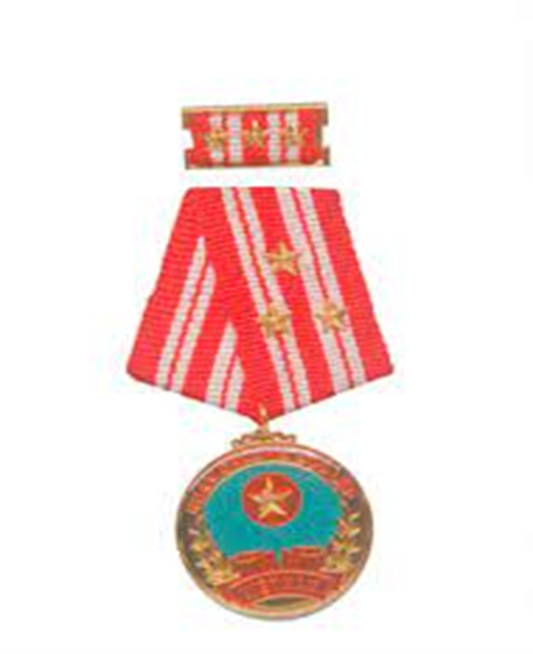 “Huân chương Độc lập” hạng Nhì:

“Huân chương Độc lập” hạng Nhì để tặng hoặc truy tặng cho cá nhân chấp hành tốt chủ trương của Đảng, chính sách, pháp luật của Nhà nước và đạt một trong các tiêu chuẩn sau đây:
a. Có quá trình cống hiến lâu dài trong cơ quan, đơn vị, tổ chức.
b. Có thành tích đặc biệt xuất sắc, có phạm vi ảnh hưởng và nêu gương trong toàn quốc thuộc một trong các lĩnh vực chính trị, kinh tế, văn hóa, xã hội, nghệ thuật, khoa học, công nghệ, đối ngoại hoăc lĩnh vực khác.
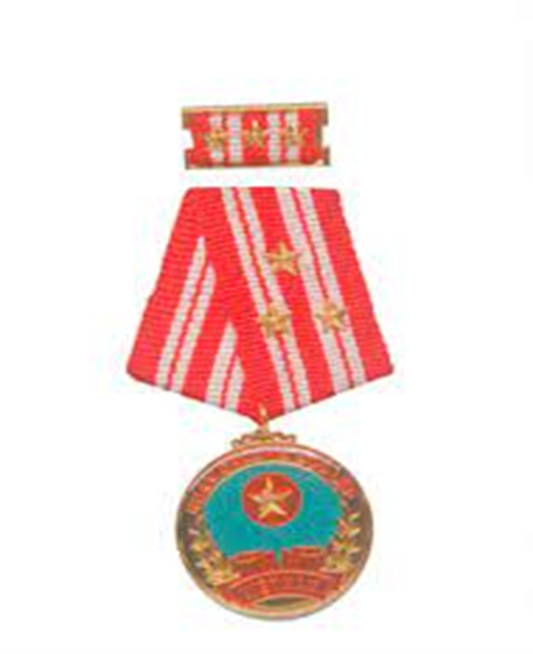 “Huân chương Độc lập” hạng Nhì:

2. “Huân chương Độc lập” hạng Nhì để tặng cho Bộ, ban, ngành, tỉnh, cơ quan của Quốc hội nhân kỷ niệm ngày thành lập năm tròn và đạt các tiêu chuẩn:
a. Đã được tặng “Huân chương Độc lập” hạng Ba;
b. Lập thành tích đặc biệt xuất sắc, có bề dày truyền thống, có công lao to lớn trong sự nghiệp cách mạng của Đảng, của dân tộc; nội bộ đoàn kết; tổ chức đảng, đoàn thể trong sạch, vững mạnh.
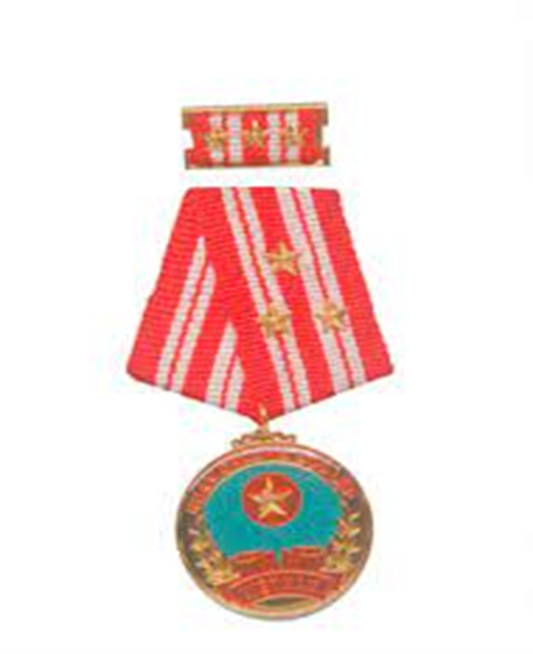 “Huân chương Độc lập” hạng Ba:

“Huân chương Độc lập” hạng Ba để tặng hoặc truy tặng cho cá nhân chấp hành tốt chủ trương của Đảng, chính sách, pháp luật của Nhà nước và đạt một trong các tiêu chuẩn sau đây:
a. Có quá trình cống hiến lâu dài trong cơ quan, đơn vị, tổ chức.
b. Có thành tích đặc biệt xuất sắc, có phạm vi ảnh hưởng và nêu gương trong toàn quốc thuộc một trong các lĩnh vực chính trị, kinh tế, văn hóa, xã hội, nghệ thuật, khoa học, công nghệ, đối ngoại hoăc lĩnh vực khác.
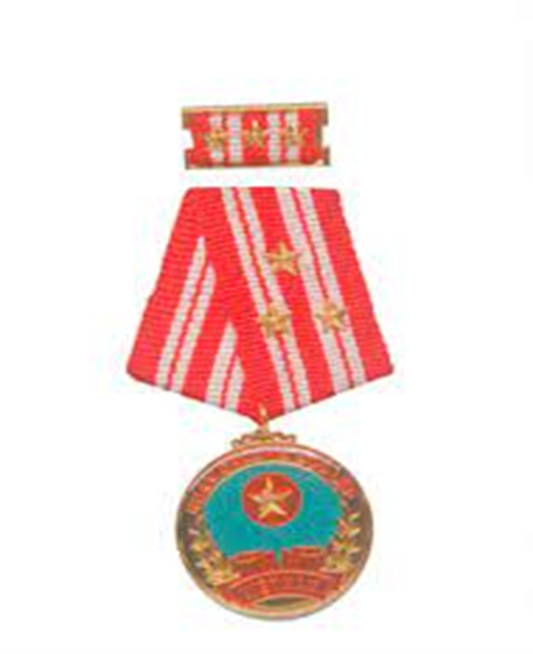 “Huân chương Độc lập” hạng Ba:

2. “Huân chương Độc lập” hạng Ba để tặng cho Bộ, ban, ngành, tỉnh, cơ quan của Quốc hội nhân kỷ niệm ngày thành lập năm tròn và lập thành tích đặc biệt xuất sắc, có bề dày truyền thống, có công lao to lớn trong sự nghiệp cách mạng của Đảng, của dân tộc; nội bộ đoàn kết; tổ chức đảng, đoàn thể trong sạch, vững mạnh.
MỘT SỐ QUY ĐỊNH CỤ THỂ
“Huân chương Độc lập”
- Bổ sung nội dung: “Huân chương Độc lập” để tặng cho Bộ, ban, ngành, tỉnh, cơ quan của Quốc hội có đủ điều kiện, tiêu chuẩn “nhân dịp kỷ niệm ngày thành lập năm tròn” (Khoản 2 các Điều 36, 37, 38).

- Bổ sung tiêu chuẩn “hoặc đạt danh hiệu “Tập thể lao động xuất sắc” (Điểm a khoản 3 các Điều 36, 37, 38).
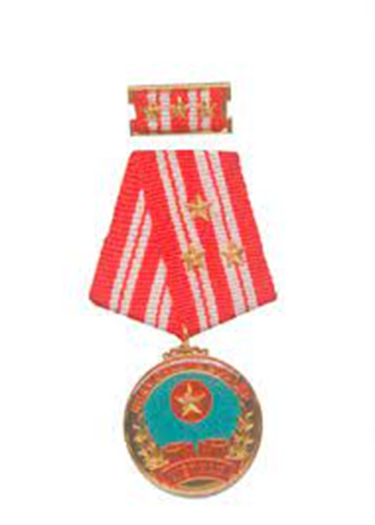 THỜI GIAN XÉT TẶNG KHEN THƯỞNG
Huân chương 
Sao vàng
>= 25 năm
Huân chương
 Hồ Chí Minh 
(lần 2)
Huân chương
 Hồ Chí Minh
>=15 năm
>= 10 năm
Huân chương Độc lập/ Huân chương Quân công
>= 10 năm
Huân chương LĐ/ Huân chương 
Chiến công
>= 5 năm
Bằng khen TTCP
Bằng khen UBND Tỉnh/Thành phố
>= 5 năm
SƠ LƯỢC VỀ QĐ SỐ 65/2024/QĐ-UBND
Chương I. Những quy định chung (từ Điều 1 đến Điều 3)
Gồm có 4 chương, 23 điều
Chương II. Đối tượng, tiêu chuẩn danh hiệu thi đua, hình thức khen thưởng 
(từ Điều 4 đến Điều 16)
Chương III. Thẩm quyền, tuyến trình, quy định về hồ sơ khen thưởng 
(từ Điều 17 đến Điều 21)
Chương IV. Điều khoản thi hành
(từ Điều 22 đến Điều 23)
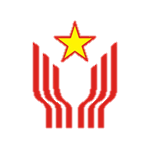 Chương I: Những quy định chung
Điều 1. Phạm vi điều chỉnh
Quy định này quy định về nội dung thi đua, tổ chức phong trào thi đua, tiêu chuẩn các danh hiệu thi đua; hình thức, đối tượng, tiêu chuẩn khen thưởng; thẩm quyền quyết định khen thưởng; trình tự thủ tục khen thưởng; quản lý Nhà nước về thi đua, khen thưởng; quỹ thi đua, khen thưởng; quyền và nghĩa vụ của cá nhân, tập thể, hộ gia đình được khen thưởng thực hiện thống nhất trên địa bàn Thành phố.
Điều 2. Đối tượng áp dụng
Quy định này áp dụng đối với cá nhân, tập thể, hộ gia đình người Việt Nam; cá nhân, tập thể người Việt Nam định cư ở nước ngoài; cá nhân, tập thể người nước ngoài có thành tích và công lao đóng góp trong sự nghiệp xây dựng, bảo vệ và phát triển kinh tế - xã hội của Thành phố.
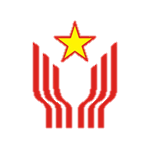 Chương II: Đối tượng, tiêu chuẩn, danh hiệu thi đua, hình  thức  khen thưởng và tiêu chuẩn danh hiệu thi đua
Cờ thi đua của Chính phủ
Danh hiệu thi đua đối với hộ gia đình:
Gia đình Văn hóa
Danh hiệu thi đua
 đối với 
tập thể
Cờ thi đua của Thành phố
Tập thể Lao động xuất sắc
Tập thể Lao động tiên tiến
Xã, phường, thi trấn tiêu biểu
Khu phố văn hóa, ấp văn hóa
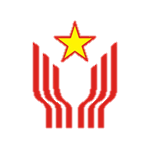 Chương II: Đối tượng, tiêu chuẩn, danh hiệu thi đua, hình  thức  khen thưởng và tiêu chuẩn danh hiệu thi đua
Chiến sĩ thi đua toàn quốc
Danh hiệu 
thi đua 
đối với 
cá nhân
Chiến sĩ thi đua Thành phố
Chiến sĩ thi đua cơ sở
Lao động tiên tiến
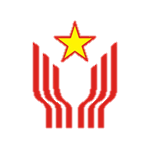 Chương II: Đối tượng, tiêu chuẩn, danh hiệu thi đua, hình  thức  khen thưởng và tiêu chuẩn danh hiệu thi đua
DANH HIỆU LAO ĐỘNG TIÊN TIẾN 

- Danh hiệu “Lao động tiên tiến” được xét tặng cho cán bộ, công chức, viên chức, người lao động.
- Hoàn thành tốt nhiệm vụ trở lên.
- Có tinh thần tự lực, tự cường, tương trợ, tích cực tham gia phong trào thi đua.
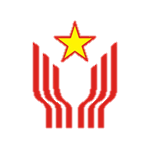 Chương II: Đối tượng, tiêu chuẩn, danh hiệu thi đua, hình thức khen thưởng và tiêu chuẩn danh hiệu thi đua
DANH HIỆU TẬP THỂ LAO ĐỘNG XUẤT SẮC
1. Danh hiệu “Tập thể lao động xuất sắc” để tặng hằng năm cho tập thể đạt các tiêu chuẩn sau đây:
a) Hoàn thành xuất sắc nhiệm vụ được giao;
b) Tích cực tham gia phong trào thi đua thường xuyên, thiết thực, hiệu quả;
c) Có 100% cá nhân trong tập thể hoàn thành nhiệm vụ được giao, trong đó có ít nhất là 70% cá nhân đạt danh hiệu “Lao động tiên tiến”;
d) Có cá nhân đạt danh hiệu “Chiến sĩ thi đua cơ sở”;
đ) Nội bộ đoàn kết, gương mẫu chấp hành tốt chủ trương của Đảng, chính sách, pháp luật của Nhà nước.
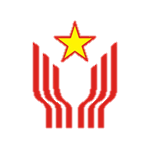 Chương II: Đối tượng, tiêu chuẩn, danh hiệu thi đua, hình thức khen thưởng và tiêu chuẩn danh hiệu thi đua
Cờ thi đua của Thành phố (Đ26, Luật TĐKT):
1. Danh hiệu cờ thi đua của Thành phố để tặng hằng năm cho tập thể dẫn đầu phong trào thi đua của cụm, khối thi và đạt các tiêu chuẩn sau đây:
a) Hoàn thành vượt các chỉ tiêu;
b) Nội bộ đoàn kết; tổ chức đảng, đoàn thể trong sạch, vững mạnh (Hoàn thành xuất sắc nhiệm vụ - CV 6355 ngày 02/4/2024 của Ban TCTW); ….
2. Danh hiệu cờ thi đua của Thành phố để tặng cho tập thể dẫn đầu phong trào thi đua theo chuyên đề do Thành phố phát động có thời gian thực hiện từ 03 năm trở lên.
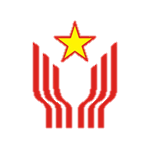 Chương II: Đối tượng, tiêu chuẩn, danh hiệu thi đua, hình thức khen thưởng và tiêu chuẩn danh hiệu thi đua
Kỷ niệm chương
Bằng khen của Chủ tịch Ủy ban nhân dân Thành phố
Hình thức 
khen thưởng
Cờ Truyền thống của Ủy ban nhân dân Thành phố
Huy hiệu Thành phố
Thư khen của Chủ tịch Ủy ban nhân Thành phố
Giấy khen
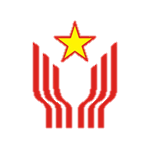 Chương II: Đối tượng, tiêu chuẩn, danh hiệu thi đua, hình  thức khen thưởng và tiêu chuẩn danh hiệu thi đua
Bằng khen của Chủ tịch Ủy ban nhân dân Thành phố (Đ12 Qđ 65)
1. Khen thưởng công trạng
a) Cá nhân có 02 lần liên tục được tặng danh hiệu “Chiến sĩ thi đua cơ sở” hoặc 02 năm liên tục trở lên hoàn thành xuất sắc nhiệm vụ, trong thời gian đó có 02 sáng kiến...
b) Tập thể có 02 năm liên tục được công nhận hoàn thành xuất sắc nhiệm vụ hoặc đạt danh hiệu “Tập thể Lao động xuất sắc”, …;
c) Tập thể tham gia cụm, khối thi đua cấp Thành phố có thành tích xuất sắc, được bình xét trong phong trào thi đua hằng năm (trừ những tập thể được tặng Cờ thi đua);
d) Cá nhân, tập thể không thuộc đối tượng xét tặng các danh hiệu thi đua, hình thức khen thưởng hằng năm: xét chọn trong số các cá nhân, tập thể tiêu biểu xuất sắc có 02 năm liên tục được tặng Giấy khen;
đ) Công nhân giỏi về chuyên môn, nghiệp vụ, tay nghề, trong 02 năm liên tục có 01 sáng kiến và có đóng góp trong việc đào tạo, bồi dưỡng, giúp đỡ cho từ 03 lao động trở lên phát huy nâng cao tay nghề, chuyên môn, nghiệp vụ hoặc có 02 năm liên tục hoàn thành tốt nhiệm vụ, có 02 Giấy khen;
e) Nông dân có mô hình sản xuất tiêu biểu mang lại hiệu quả, ổn định từ 02 năm liên tục trở lên, có phạm vi ảnh hưởng trong địa bàn cấp xã và đạt danh hiệu Nông dân sản xuất kinh doanh giỏi cấp huyện trở lên.
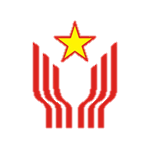 Chương II: Đối tượng, tiêu chuẩn, danh hiệu thi đua, hình  thức khen thưởng và tiêu chuẩn danh hiệu thi đua
Bằng khen của Chủ tịch Ủy ban nhân dân Thành phố (Đ12 Qđ 65)
2. Khen thưởng thành tích xuất sắc, đột xuất
a) Thành tích xuất sắc
Trong sáng tạo, ứng dụng tiến bộ khoa học, kỹ thuật được cơ quan có thẩm quyền công nhận hoặc trong công tác xã hội, từ thiện nhân đạo hoặc trong một lĩnh vực công tác cụ thể đóng góp vào sự phát triển kinh tế - xã hội của Thành phố; 
Có đóng góp về công sức, đất đai, tài sản cho địa phương, xã hội mang lại hiệu quả đã được công nhận và nhân rộng trên địa bàn Thành phố;
Sơ kết, tổng kết việc thực hiện Luật, Pháp lệnh, Nghị định,... chủ yếu khen thưởng cá nhân, tập thể, hộ gia đình trực tiếp tham gia;
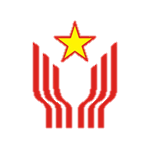 Chương II: Đối tượng, tiêu chuẩn, danh hiệu thi đua, hình  thức khen thưởng và tiêu chuẩn danh hiệu thi đua
Bằng khen của Chủ tịch Ủy ban nhân dân Thành phố (Đ12 Qđ 65)
2. Khen thưởng thành tích xuất sắc, đột xuất
a) Thành tích xuất sắc
Nhân kỷ niệm ngày thành lập các cơ quan, đơn vị (05 năm, 10 năm, 15 năm,…): các cá nhân, tập thể thuộc cơ quan Trung ương có trụ sở trú đóng trên địa bàn và các cá nhân, tập thể thuộc Thành phố (không thuộc đối tượng xét khen thưởng hằng năm) có thành tích xuất sắc, có đóng góp tích cực cho sự phát triển của Thành phố; 
Xét tặng cho tập thể đơn vị khi tổ chức Đại hội kết thúc nhiệm kỳ cấp Thành phố và không quá 30% cá nhân là thành viên Ban Chấp hành. Đối với Hội đồng nhân dân Thành phố Hồ Chí Minh khi kết thúc nhiệm kỳ, số lượng do Thường trực Hội đồng nhân dân xem xét, thống nhất đề xuất. Đối với các hội không thuộc đối tượng xét thi đua hằng năm thì đề xuất khen thưởng không quá 30% tập thể trực thuộc;
Khen cống hiến: Cá nhân là lãnh đạo quản lý (theo quy định) có thời gian giữ chức vụ từ 05 năm trở lên, được đánh giá Hoàn thành tốt nhiệm vụ trở lên
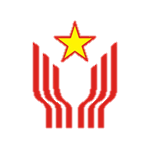 Chương II: Đối tượng, tiêu chuẩn, danh hiệu thi đua, hình  thức khen thưởng và tiêu chuẩn danh hiệu thi đua
Bằng khen của Chủ tịch Ủy ban nhân dân Thành phố (Đ12 Qđ 65)
2. Khen thưởng thành tích xuất sắc, đột xuất
 b) Thành tích đột xuất
Cá nhân, tập thể có thành tích xuất sắc đạt được ngoài chương trình, kế hoạch, nhiệm vụ phải đảm nhiệm hoặc được giao;
Cá nhân, tập thể, hộ gia đình có hành động dũng cảm cứu người, cứu tài sản của Nhân dân, của Nhà nước hoặc trong chiến đấu, phục vụ chiến đấu … có phạm vi ảnh hưởng và tác dụng nêu gương trong toàn Thành phố;
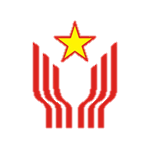 Chương II: Đối tượng, tiêu chuẩn, danh hiệu thi đua, hình  thức khen thưởng và tiêu chuẩn danh hiệu thi đua
Bằng khen của Chủ tịch Ủy ban nhân dân Thành phố (Đ12 Qđ 65)
2. Khen thưởng thành tích xuất sắc, đột xuất
 b) Thành tích đột xuất
Trong hội thi quốc gia, khu vực, quốc tế: Huy chương Vàng, Bạc, Đồng hoặc giải Đặc biệt, Nhất, Nhì, Ba và Khuyến khích 
Trong hội thi cấp Thành phố: Giải cao nhất.
Số lượng giải thưởng quy định tại nội dung trên theo thể lệ cuộc thi. 
Cá nhân được các cơ quan có thẩm quyền phân công trực tiếp bồi dưỡng, đào tạo, huấn luyện cho các đối tượng nêu trên;
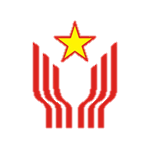 Chương II: Đối tượng, tiêu chuẩn, danh hiệu thi đua, hình  thức khen thưởng và tiêu chuẩn danh hiệu thi đua
Bằng khen của Chủ tịch Ủy ban nhân dân Thành phố (Đ12 Qđ 65)
2. Khen thưởng thành tích xuất sắc, đột xuất
 b) Thành tích đột xuất
Cá nhân đạt Thủ khoa kỳ thi Trung học phổ thông, 
Thủ khoa tốt nghiệp đầu ra tại các Học viện, các trường Đại học, Cao đẳng, Trung cấp thuộc Thành phố và các kỳ thi quốc gia;
Cá nhân, tập thể, hộ gia đình có thành tích xuất sắc đạt các giải thưởng, danh hiệu do Ủy ban nhân dân Thành phố tổ chức phát động và công nhận;
Các cá nhân, tập thể, hộ gia đình đã được khen thưởng rồi, UBNDTP không tặng Bằng khen. Trong một số trường hợp cụ thể, cơ quan, tổ chức đề nghị khen thưởng phối hợp với Sở Nội vụ báo cáo, đề xuất trình Chủ tịch Ủy ban nhân dân Thành phố quyết định;
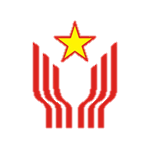 Chương II: Đối tượng, tiêu chuẩn, danh hiệu thi đua, hình  thức khen thưởng và tiêu chuẩn danh hiệu thi đua
Bằng khen của Chủ tịch Ủy ban nhân dân Thành phố (Đ12 Qđ 65)
3. Khen thưởng phong trào thi đua
a) Cá nhân, tập thể, hộ gia đình có thành tích xuất sắc tiêu biểu được bình xét khi sơ kết, tổng kết phong trào thi đua do Trung ương và Thành phố phát động;
b) Phong trào thi đua do cơ quan, đơn vị, địa phương thuộc Thành phố phát động và được Chủ tịch Ủy ban nhân dân Thành phố chấp thuận.
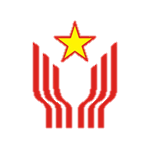 Chương II: Đối tượng, tiêu chuẩn, danh hiệu thi đua, hình  thức khen thưởng và tiêu chuẩn danh hiệu thi đua
Bằng khen của Chủ tịch Ủy ban nhân dân Thành phố (Đ12 Qđ 65)
4. Khen thưởng đối ngoại
Cá nhân, tập thể người Việt Nam định cư ở nước ngoài, cá nhân, tập thể người nước ngoài có thành tích đóng góp vào sự nghiệp xây dựng, bảo vệ và phát triển Thành phố.
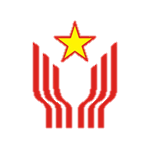 Chương II: Đối tượng, tiêu chuẩn, danh hiệu thi đua, hình thưởng khen thưởng và tiêu chuẩn danh hiệu thi đua
Cờ Truyền thống của Ủy ban nhân dân Thành phồ được xét tặng cho những đơn vị nhân kỷ niệm thành lập (10 năm, 15 năm, 20 năm,…).
1. Đối tượng xét tặng
Cơ quan, đơn vị, địa phương thuộc Thành phố và các đơn vị trực thuộc (có tư cách pháp nhân) có tham cụm, khối thi đua do Thành phố; Bệnh viện, trường học thuộc Thành phố thuộc Bộ, ngành Trung ương trú đóng 
trên địa bàn Thành phố.
2. Tiêu chuẩn xét tặng
Gương mẫu chấp hành chủ trương của Đảng, chính sách, pháp luật của Nhà nước;
Có thành tích xuất sắc đóng góp cho sự phát triển của Thành phố, trong 10 năm tính đến thời điểm đề nghị tặng Cờ Truyền thống có ít nhất 01 Cờ thi đua hoặc 02 bằng khen của Thành phố, Bộ, ngành, đoàn thể Trung ương.
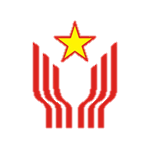 Chương II: Đối tượng, tiêu chuẩn, danh hiệu thi đua, hình thức khen thưởng và tiêu chuẩn danh hiệu thi đua
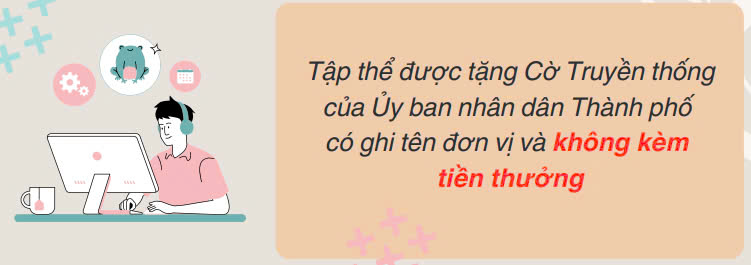 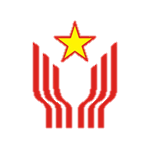 Chương II: Đối tượng, tiêu chuẩn, danh hiệu thi đua, hình thức khen thưởng và tiêu chuẩn danh hiệu thi đua
Giấy khen: Điều 16 Quyết định số 65
3. Khen thưởng thành tích xuất sắc, đột xuất
a) Cá nhân, tập thể có nhiều thành tích đóng góp … nhân kỷ niệm ngày truyền thống, ngày thành lập hoặc các kỳ Đại hội, tổng kết nhiệm kỳ;
b) Cá nhân, tập thể, hộ gia đình có nhiều thành tích trong sơ kết, tổng kết triển khai thực hiện Luật, Pháp lệnh, Nghị định...; đạt các giải thưởng tại các Lễ hội, Tổng điều tra, Bầu cử, Hội thi, Hội thao, Hội diễn, Liên hoan... của cơ quan, đơn vị và của Thành phố;
c) Hộ kinh doanh cá thể tiêu biểu chấp hành tốt chủ trương của Đảng, chính sách, pháp luật của Nhà nước; thực hiện hoàn thành tốt nghĩa vụ nộp ngân sách Nhà nước…;
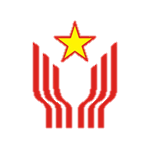 Chương II: Đối tượng, tiêu chuẩn, danh hiệu thi đua, hình thức khen thưởng và tiêu chuẩn danh hiệu thi đua
3. Khen thưởng thành tích xuất sắc, đột xuất
d) Cá nhân, tập thể, hộ gia đình trong và ngoài Thành phố có nhiều thành tích trong công tác xã hội, từ thiện; có nhiều đóng góp vật chất, công sức cho địa phương mang lại hiệu quả được công nhận và nhân rộng tại địa phương;
đ) Cá nhân, tập thể lập được thành tích xuất sắc, tiêu biểu trong thực hiện nhiệm vụ quan trọng, đột xuất của ngành, cơ quan, đơn vị, thành tích đạt được vượt trội;
e) Cá nhân, tập thể có hành động dũng cảm, những nghĩa cử cao đẹp, gương người tốt, việc tốt trong việc cứu người, tài sản …; 
g) Các trường hợp cụ thể khác do Thủ trưởng cơ quan, đơn vị, địa phương xem xét, quyết định.
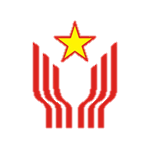 Chương II: Đối tượng, tiêu chuẩn, danh hiệu thi đua, hình  thức  khen thưởng và tiêu chuẩn danh hiệu thi đua
Chiến sĩ thi đua cơ sở (Đ23, Luật TĐKT): 

Danh hiệu “Chiến sĩ thi đua cơ sở” để tặng cho cá nhân đạt các tiêu chuẩn sau đây:
a) Đạt tiêu chuẩn danh hiệu “Lao động tiên tiến” hoặc “Chiến sĩ tiên tiến”;
b) Hoàn thành xuất sắc nhiệm vụ hoặc có sáng kiến được cơ sở công nhận hoặc có đề tài khoa học, đề án khoa học, công trình khoa học và công nghệ đã được nghiệm thu hoặc mưu trí, sáng tạo trong chiến đấu, phục vụ chiến đấu được đơn vị công nhận.
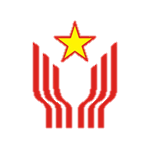 Chương II: Đối tượng, tiêu chuẩn, danh hiệu thi đua, hình  thức  khen thưởng và tiêu chuẩn danh hiệu thi đua
Chiến sĩ thi đua Thành phố (Đ22, Luật TĐKT): 

Danh hiệu chiến sĩ thi đua Thành phố để tặng cho cá nhân đạt các tiêu chuẩn sau đây:
a) Có thành tích xuất sắc tiêu biểu được lựa chọn trong số những cá nhân có 03 lần liên tục được tặng danh hiệu “Chiến sĩ thi đua cơ sở”;
b) Có sáng kiến đã được áp dụng hiệu quả và có khả năng nhân rộng trong Thành phố hoặc có đề tài khoa học, đề án khoa học, công trình khoa học và công nghệ đã được nghiệm thu và áp dụng hiệu quả trong phạm vi Thành phố, có phạm vi hoặc mưu trí, sáng tạo trong chiến đấu, phục vụ chiến đấu có phạm vi ảnh hưởng trong toàn quân hoặc toàn lực lượng Công an nhân dân.
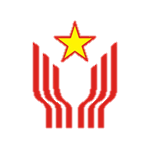 Chương II: Đối tượng, tiêu chuẩn, danh hiệu thi đua, hình  thức  khen thưởng và tiêu chuẩn danh hiệu thi đua
Chiến sĩ thi đua Thành phố (Đ22, Luật TĐKT):
 
2. Chủ tịch ủy ban nhân dân Thành phố xem xét, công nhận hiệu quả và khả năng nhân rộng, phạm vi ảnh hưởng trong Thành phố của sáng kiến, đề tài khoa học, đề án khoa học, công trình khoa học và công nghệ.
    Bộ Trưởng Bộ Quốc phòng, Bộ Trưởng Bộ Công an xem xét, công nhận sự mưu trí, sáng tạo trong chiến đấu, phục vụ chiến đấu có phạm vi ảnh hưởng trong toàn quân hoặc toàn lực lượng Công an nhân dân.
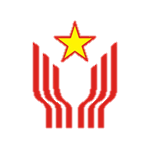 Chương II: Đối tượng, tiêu chuẩn, danh hiệu thi đua, hình  thức  khen thưởng và tiêu chuẩn danh hiệu thi đua
Thôn, tổ dân phố văn hóa (Đ30, Luật TĐKT và Đ6 Nghị định số 86/2023/NĐ-CP ngày 07/12/2023 của Chính phủ Quy định)
1. Danh hiệu thôn, tổ dân phố văn hóa để tặng hằng năm cho thôn, tổ dân phố trong phạm vi cấp xã đạt các tiêu chuẩn sau đây:
a) Đời sống kinh tế ổn định và phát triển;
b) Đời sống văn hóa, tinh thần lành mạnh, phong phú;
c) Môi trường an toàn, thân thiện, cảnh quan sạch đẹp;
d) Chấp hành tốt chủ trương của Đảng, chính sách, pháp luật của Nhà nước; giữ vững trật tự, an toàn xã hội; tích cực tham gia các phong trào thi đua của địa phương;
đ) Có tinh thần đoàn kết, tương trợ, giúp đỡ lẫn nhau trong cộng đồng.
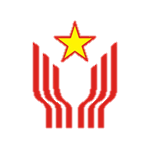 Chương II: Đối tượng, tiêu chuẩn, danh hiệu thi đua, hình  thức  khen thưởng và tiêu chuẩn danh hiệu thi đua
Thôn, tổ dân phố văn hóa (Đ30, Luật TĐKT và Đ6 Nghị định số 86/2023/NĐ-CP ngày 07/12/2023 của Chính phủ Quy định)

2. Ủy ban nhân dân cấp tỉnh quy định chi tiết tiêu chuẩn và việc xét tặng danh hiệu thôn, tổ dân phố văn hóa trên cơ sở khung tiêu chuẩn do Chính phủ quy định (Sở Văn hóa và Thể thao tham mưu Ủy ban nhân Thành phố ban hành quy chế, thang bản điểm).
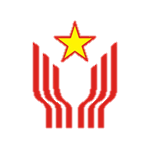 Chương II: Đối tượng, tiêu chuẩn, danh hiệu thi đua, hình  thức  khen thưởng và tiêu chuẩn danh hiệu thi đua
Danh hiệu thi đua đối với hộ gia đình là “Gia đình văn hóa” (Đ31, Luật TĐKT và Đ6 Nghị định số 86/2023/NĐ-CP ngày 07/12/2023 của Chính phủ)

1. Danh hiệu “Gia đình văn hóa” để tặng hằng năm cho hộ gia đình đạt các tiêu chuẩn sau đây:
a) Gương mẫu chấp hành tốt chủ trương của Đảng, chính sách, pháp luật của Nhà nước;
b) Tích cực tham gia các phong trào thi đua lao động, sản xuất, học tập, bảo vệ an ninh, trật tự, an toàn xã hội của địa phương;
c) Gia đình no ấm, tiến bộ, hạnh phúc, văn minh; thường xuyên gắn bó, đoàn kết, tương trợ, giúp đỡ trong cộng đồng.
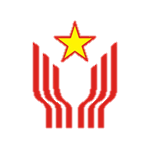 Chương II: Đối tượng, tiêu chuẩn, danh hiệu thi đua, hình  thức  khen thưởng và tiêu chuẩn danh hiệu thi đua
Danh hiệu thi đua đối với hộ gia đình là “Gia đình văn hóa” (Đ31, Luật TĐKT và Đ6 Nghị định số 86/2023/NĐ-CP ngày 07/12/2023 của Chính phủ)

2. Ủy ban nhân dân cấp tỉnh quy định chi tiết tiêu chuẩn và việc xét tặng danh hiệu “Gia đình văn hóa” trên cơ sở khung tiêu chuẩn do Chính phủ quy định (Sở Văn hóa và Thể thao tham mưu Ủy ban nhân Thành phố ban hành quy chế, thang bản điểm).
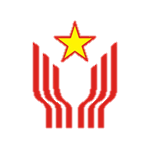 Chương II: Đối tượng, tiêu chuẩn, danh hiệu thi đua, hình  thức  khen thưởng và tiêu chuẩn danh hiệu thi đua
Xã, phường, thị trấn tiêu biểu (Đ29, Luật TĐKT và Đ6 Nghị định số 86/2023/NĐ-CP ngày 07/12/2023 của Chính phủ)

1. Danh hiệu xã, phường, thị trấn tiêu biểu để tặng hằng năm cho xã, phường, thị trấn dẫn đầu phong trào thi đua cấp huyện và đạt các tiêu chuẩn sau đây:
a) Thực hiện tốt các nhiệm vụ kinh tế - xã hội, quốc phòng, an ninh, trật tự, an toàn xã hội được giao;
b) Đời sống kinh tế ổn định và từng bước phát triển;
c) Đời sống văn hóa, tinh thần lành mạnh, phong phú;
d) Môi trường an toàn, thân thiện, cảnh quan sạch đẹp;
đ) Chấp hành tốt chủ trương của Đảng, chính sách, pháp luật của Nhà nước
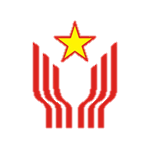 Chương II: Đối tượng, tiêu chuẩn, danh hiệu thi đua, hình  thức  khen thưởng và tiêu chuẩn danh hiệu thi đua
Xã, phường, thị trấn tiêu biểu (Đ29, Luật TĐKT và Đ6 Nghị định số 86/2023/NĐ-CP ngày 07/12/2023 của Chính phủ)

2. Ủy ban nhân dân cấp tỉnh quy định chi tiết tiêu chuẩn và việc xét tặng danh hiệu xã, phường, thị trấn tiêu biểu trên cơ sở khung tiêu chuẩn do Chính phủ quy định (Sở Văn hóa và Thể thao tham mưu Ủy ban nhân Thành phố ban hành quy chế, thang bản điểm).
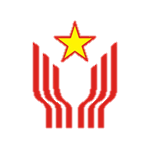 Chương II: Đối tượng, tiêu chuẩn, danh hiệu thi đua, hình  thức  khen thưởng và tiêu chuẩn danh hiệu thi đua
Giấy khen: Điều16 Quyết định số 65/2024/QĐ-UBND

+ Giấy khen của Chủ tịch Ủy ban nhân dân cấp xã
+ Giấy khen của Chủ tịch Ủy ban nhân dân cấp huyện/Giám đốc sở, ban ngành…
Cho các cá nhân, tập thể, hộ gia đình theo các loại hình khen thưởng sau:
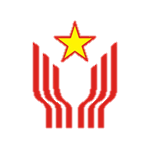 Chương II: Đối tượng, tiêu chuẩn, danh hiệu thi đua, hình  thức  khen thưởng và tiêu chuẩn danh hiệu thi đua
Giấy khen: Điều16 Quyết định số 65/2024/QĐ-UBND

1. Khen thưởng công trạng  
a) Đối với cá nhân:
- Hoàn thành tốt nhiệm vụ được giao;
- Đạt tiêu chuẩn danh hiệu “Lao động tiên tiến”.
b) Đối với tập thể:
- Hoàn thành tốt nhiệm vụ được giao;
- Nội bộ đoàn kết, thực hiện tốt quy chế dân chủ, thực hành tiết kiệm, chống lãng phí;
- Đạt tiêu chuẩn danh hiệu “Tập thể Lao động tiên tiến”.
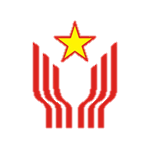 Chương II: Đối tượng, tiêu chuẩn, danh hiệu thi đua, hình  thức  khen thưởng và tiêu chuẩn danh hiệu thi đua
Giấy khen: Điều16 Quyết định số 65/2024/QĐ-UBND

c) Khen thưởng đối với công nhân, nông dân, người lao động có mô hình, sáng kiến, giải pháp trong sản xuất, kinh doanh có hiệu quả và tích cực giúp đỡ, phổ biến kinh nghiệm cho mọi người xung quanh cùng áp dụng có hiệu quả và đạt tiêu chí sau:
- Đối với nông dân: Đạt danh hiệu Nông dân sản xuất kinh doanh giỏi cấp xã trở lên;
- Đối với công nhân, người lao động: Giỏi về chuyên môn, nghiệp vụ, giỏi về tay nghề, tích cực phát huy sáng kiến, cải tiến kỹ thuật và áp dụng kỹ thuật mới vào sản xuất;
d) Thủ trưởng cơ quan, đơn vị, địa phương quy định chi tiết tiêu chuẩn xét tặng Giấy khen
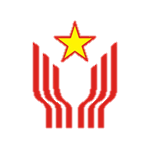 Chương II: Đối tượng, tiêu chuẩn, danh hiệu thi đua, hình  thức  khen thưởng và tiêu chuẩn danh hiệu thi đua
Giấy khen: Điều16 Quyết định số 65/2024/QĐ-UBND

2. Khen thưởng theo phong trào thi đua
a) Cá nhân, tập thể, hộ gia đình có thành tích xuất sắc, tiêu biểu trong các phong trào thi đua do cơ quan, đơn vị, địa phương phát động;
b) Cá nhân, tập thể thuộc các cơ quan, đơn vị tham gia tích cực và có thành tích trong các phong trào thi đua do ngành, địa phương phát động.
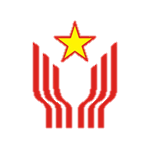 Chương II: Đối tượng, tiêu chuẩn, danh hiệu thi đua, hình  thức  khen thưởng và tiêu chuẩn danh hiệu thi đua
Giấy khen: Điều16 Quyết định số 65/2024/QĐ-UBND

3. Khen thưởng thành tích xuất sắc, đột xuất
a) Cá nhân, tập thể có nhiều thành tích đóng góp … nhân kỷ niệm ngày truyền thống, ngày thành lập hoặc các kỳ Đại hội, tổng kết nhiệm kỳ;
b) Cá nhân, tập thể, hộ gia đình có nhiều thành tích trong sơ kết, tổng kết triển khai thực hiện Luật, Pháp lệnh, Nghị định...; đạt các giải thưởng tại các Lễ hội, Tổng điều tra, Bầu cử, Hội thi, Hội thao, Hội diễn, Liên hoan... của cơ quan, đơn vị và của Thành phố;
c) Hộ kinh doanh cá thể tiêu biểu chấp hành tốt chủ trương của Đảng, chính sách, pháp luật của Nhà nước; thực hiện hoàn thành tốt nghĩa vụ nộp ngân sách Nhà nước…;
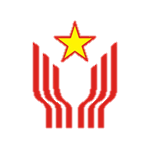 Chương II: Đối tượng, tiêu chuẩn, danh hiệu thi đua, hình  thức  khen thưởng và tiêu chuẩn danh hiệu thi đua
Giấy khen: Điều16 Quyết định số 65/2024/QĐ-UBND

3. Khen thưởng thành tích xuất sắc, đột xuất
d) Cá nhân, tập thể, hộ gia đình trong và ngoài Thành phố có nhiều thành tích trong công tác xã hội, từ thiện; có nhiều đóng góp vật chất, công sức cho địa phương mang lại hiệu quả được công nhận và nhân rộng tại địa phương;
đ) Cá nhân, tập thể lập được thành tích xuất sắc, tiêu biểu trong thực hiện nhiệm vụ quan trọng, đột xuất của ngành, cơ quan, đơn vị, thành tích đạt được vượt trội;
e) Cá nhân, tập thể có hành động dũng cảm, những nghĩa cử cao đẹp, gương người tốt, việc tốt trong việc cứu người, tài sản …; 
g) Các trường hợp cụ thể khác do Thủ trưởng cơ quan, đơn vị, địa phương xem xét, quyết định.
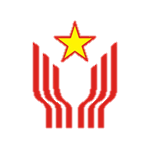 Chương II: Đối tượng, tiêu chuẩn, danh hiệu thi đua, hình  thức  khen thưởng và tiêu chuẩn danh hiệu thi đua
Giấy khen: Điều16 Quyết định số 65/2024/QĐ-UBND

3. Khen thưởng thành tích xuất sắc, đột xuất
a) Cá nhân, tập thể có nhiều thành tích đóng góp … nhân kỷ niệm ngày truyền thống, ngày thành lập hoặc các kỳ Đại hội, tổng kết nhiệm kỳ;
b) Cá nhân, tập thể, hộ gia đình có nhiều thành tích trong sơ kết, tổng kết triển khai thực hiện Luật, Pháp lệnh, Nghị định...; đạt các giải thưởng tại các Lễ hội, Tổng điều tra, Bầu cử, Hội thi, Hội thao, Hội diễn, Liên hoan... của cơ quan, đơn vị và của Thành phố;
c) Hộ kinh doanh cá thể tiêu biểu chấp hành tốt chủ trương của Đảng, chính sách, pháp luật của Nhà nước; thực hiện hoàn thành tốt nghĩa vụ nộp ngân sách Nhà nước…;
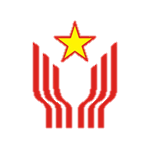 Chương II: Đối tượng, tiêu chuẩn, danh hiệu thi đua, hình  thức  khen thưởng và tiêu chuẩn danh hiệu thi đua
Giấy khen: Điều16 Quyết định số 65/2024/QĐ-UBND

3. Khen thưởng thành tích xuất sắc, đột xuất
a) Cá nhân, tập thể có nhiều thành tích đóng góp … nhân kỷ niệm ngày truyền thống, ngày thành lập hoặc các kỳ Đại hội, tổng kết nhiệm kỳ;
b) Cá nhân, tập thể, hộ gia đình có nhiều thành tích trong sơ kết, tổng kết triển khai thực hiện Luật, Pháp lệnh, Nghị định...; đạt các giải thưởng tại các Lễ hội, Tổng điều tra, Bầu cử, Hội thi, Hội thao, Hội diễn, Liên hoan... của cơ quan, đơn vị và của Thành phố;
c) Hộ kinh doanh cá thể tiêu biểu chấp hành tốt chủ trương của Đảng, chính sách, pháp luật của Nhà nước; thực hiện hoàn thành tốt nghĩa vụ nộp ngân sách Nhà nước…;
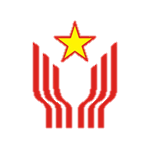 Chương III: Thẩm quyền, tuyến trình, quy định về hồ sơ khen thưởng
TUYẾN TRÌNH KHEN THƯỞNG

1. Cấp nào quản lý về tổ chức, cán bộ, công chức, viên chức, người lao động và quỹ tiền lương thì cấp đó có trách nhiệm khen thưởng hoặc trình cấp trên khen thưởng đối với các đối tượng thuộc phạm vi quản lý.
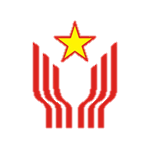 Chương III: Thẩm quyền, tuyến trình, quy định về hồ sơ khen thưởng
TUYẾN TRÌNH KHEN THƯỞNG
2. Đối với tuyến trình Đại biểu Quốc hội, Hội đồng nhân dân các cấp
a) Đại biểu Quốc hội chuyên trách ở Thành phố: Do Văn phòng Đoàn Đại biểu Quốc hội và Hội đồng nhân dân Thành phố tổng hợp, hoàn thiện hồ sơ trình Chủ tịch Ủy ban nhân dân Thành phố xét khen thưởng hoặc trình cấp trên khen thưởng;
b) Đối với Hội đồng nhân dân Thành phố: Chủ tịch, Phó Chủ tịch Hội đồng nhân dân, các Ban của Hội đồng nhân dân, đại biểu Hội đồng nhân dân chuyên trách tại Thành phố do Văn phòng Đoàn Đại biểu Quốc hội và Hội đồng nhân dân Thành phố tổng hợp hồ sơ trình Chủ tịch Ủy ban nhân dân Thành phố xét khen thưởng hoặc trình cấp trên khen thưởng;
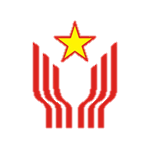 Chương III: Thẩm quyền, tuyến trình, quy định về hồ sơ khen thưởng
TUYẾN TRÌNH KHEN THƯỞNG
2. Đối với tuyến trình Đại biểu Quốc hội, Hội đồng nhân dân các cấp
c) Đối với Hội đồng nhân dân cấp huyện: Chủ tịch, Phó Chủ tịch Hội đồng nhân dân, các Ban của Hội đồng nhân dân, đại biểu Hội đồng nhân dân chuyên trách cấp huyện do Văn phòng Hội đồng nhân dân và Ủy ban nhân dân cấp huyện tổng hợp hồ sơ trình Chủ tịch Ủy ban nhân dân cấp huyện xét khen thưởng hoặc trình cấp trên khen thưởng theo quy định;
      d) Đối với Hội đồng nhân dân xã, thị trấn: Do Ủy ban nhân dân xã, thị trấn tổng hợp hồ sơ trình Chủ tịch Ủy ban nhân dân huyện xét khen thưởng hoặc trình cấp trên khen thưởng theo quy định.
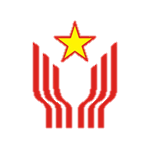 Chương III: Thẩm quyền, tuyến trình, quy định về hồ sơ khen thưởng
TUYẾN TRÌNH KHEN THƯỞNG
3. Cá nhân, tập thể làm chuyên trách công tác đảng, đoàn thể ở các cơ quan, đơn vị, địa phương thuộc Thành phố: Cấp nào quản lý về tổ chức, cán bộ, công chức và quỹ lương thì cấp đó xét khen thưởng hoặc trình cấp trên khen thưởng.
4. Liên đoàn Lao động Thành phố khen thưởng và trình Tổng Liên đoàn Lao động Việt Nam khen thưởng đối với: Các ban, đơn vị sự nghiệp, doanh nghiệp thuộc hệ thống Công đoàn do Liên đoàn Lao động Thành phố thành lập; Liên đoàn Lao động cấp quận, huyện; Công đoàn ngành cấp Thành phố, Công đoàn viên chức thành phố, Công đoàn khu công nghiệp, khu chế xuất; Công đoàn công ty, tổng công ty thuộc Thành phố; Công đoàn cơ sở và cán bộ công đoàn chuyên trách hưởng lương từ ngân sách công đoàn thuộc các đơn vị nêu trên.
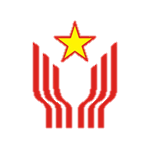 Chương III: Thẩm quyền, tuyến trình, quy định về hồ sơ khen thưởng
TUYẾN TRÌNH KHEN THƯỞNG
5. Đối với các hội, quỹ cấp Thành phố và cấp huyện
a) Các hội, hiệp hội, liên hiệp các hội, quỹ là thành viên khối thi đua thuộc Thành phố trình Chủ tịch Ủy ban nhân dân Thành phố xét khen thưởng;
b) Các hội, quỹ là tổ chức xã hội - nghề nghiệp, tổ chức phi chính phủ do sở quản lý Nhà nước chuyên ngành về lĩnh vực đó xét khen thưởng, trình Chủ tịch Ủy ban nhân dân Thành phố xét khen thưởng;
c) Các hội, quỹ là tổ chức xã hội - nghề nghiệp, tổ chức phi chính phủ cấp huyện trình Chủ tịch Ủy ban nhân dân cấp huyện xét khen thưởng.
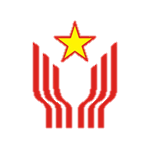 Chương III: Thẩm quyền, tuyến trình, quy định về hồ sơ khen thưởng
TUYẾN TRÌNH KHEN THƯỞNG
6. Đối với các tổ chức kinh tế
a) Đối với các doanh nghiệp, tổ chức kinh tế khác (không phải là thành viên của các công ty, tổng công ty thuộc Thành phố) đóng trên địa bàn cấp huyện do Ủy ban nhân dân cấp huyện xét trình khen thưởng; 
b) Đối với những doanh nghiệp đóng tại các khu chế xuất, khu công nghiệp, khu công nghệ cao thì do Ban Quản lý các khu chế xuất và công nghiệp Thành phố, Ban Quản lý Khu Công nghệ cao Thành phố xét trình khen thưởng;
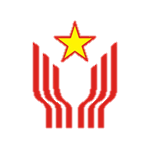 Chương III: Thẩm quyền, tuyến trình, quy định về hồ sơ khen thưởng
TUYẾN TRÌNH KHEN THƯỞNG
6. Đối với các tổ chức kinh tế
c) Đối với doanh nghiệp, tổ chức kinh tế khác do Thành phố nắm giữ trên 50% vốn điều lệ: Do công ty, tổng công ty, tổ chức kinh tế khác thuộc Thành phố xét khen thưởng hoặc trình cấp trên khen thưởng;
d) Đối với doanh nghiệp, tổ chức kinh tế khác do Thành phố nắm giữ dưới 50% vốn điều lệ: Tuyến trình khen thưởng thực hiện theo quy định tại điểm a hoặc điểm c Khoản này (do doanh nghiệp đó xem xét quyết định).
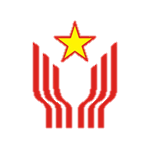 Chương III: Thẩm quyền, tuyến trình, quy định về hồ sơ khen thưởng
TUYẾN TRÌNH KHEN THƯỞNG

7. Cấp nào chủ trì phát động các đợt thi đua theo chuyên đề do cấp đó xét khen thưởng hoặc trình cấp trên khen thưởng. Các chuyên đề được các Ban Chỉ đạo cấp Thành phố triển khai do Cơ quan Thường trực Ban Chỉ đạo tổng hợp trình khen thưởng khi sơ, tổng kết theo chỉ đạo của lãnh đạo Thành phố.
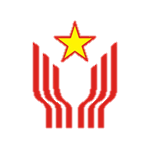 Chương III: Thẩm quyền, tuyến trình, quy định về hồ sơ khen thưởng
TUYẾN TRÌNH KHEN THƯỞNG
8. Đối với các cơ quan, đơn vị và cá nhân (là người đứng đầu) của các cơ quan, đơn vị thuộc Bộ, ngành Trung ương trên địa bàn Thành phố, nếu những đơn vị không có cấp trên quản lý trực tiếp đóng tại Thành phố sẽ do Ban Thường vụ Đảng ủy Khối các cơ quan Trung ương tại Thành phố Hồ Chí Minh phối hợp với Sở Nội vụ xem xét đề xuất Ủy ban nhân dân Thành phố quyết định khen thưởng. Trường hợp khen thưởng về thành tích đóng góp các phong trào do Thành phố tổ chức, vận động thực hiện sẽ do các ngành, đoàn thể trực tiếp tham mưu, vận động của Thành phố bình xét, báo cáo đề xuất Ủy ban nhân dân Thành phố xem xét quyết định.
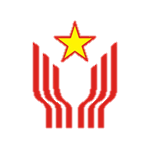 Hội đồng Thi đua – Khen thưởng
1. Hội đồng Thi đua – Khen thưởng cấp Thành phố là cơ quan do Chủ tịch Ủy ban nhân dân cấp Tp thành lập, có trách nhiệm tham mưu, tư vấn cho cấp ủy, chính quyến về công tác khen thưởng của đia phương.  
2. Thành phần Hội đồng gồm:
a. Chủ tịch Hội đồng là Chủ tịch Ủy ban nhân dân Tp;
b. Hội đồng không quá 04 Phó Chủ tịch, Giám đốc Sở Nội vụ làm Phó Chủ tịch thường trực. Chủ tịch Hội đồng quyết định cơ cấu thành viên Hội đồng; ban hành Quy chế hoạt động của Hội đồng.
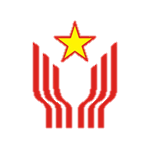 Hội đồng Thi đua – Khen thưởng
4. Ban Thi đua - Khen thưởng thuộc Sở Nội vụ là cơ quan thường trực của Hội đồng Thi đua – Khen thưởng cấp Tp.
5. Người đứng đầu Ủy ban nhân dân cấp huyện, sở, ban, ngành thuộc Tp và các đơn vị có tư cách pháp nhân trực thuộc Tp; Người đứng đầu Ủy ban nhân dân cấp xã, Thủ trưởng các cơ quan, tổ chức, đơn vị, người đại diện pháp luật của doanh nghiệp, tổ chức kinh tế khác có trách nhiệm thành lập , quy định chức năng, nhiệm vụ, quyền hạn, thành phần, tổ chức và hoạt động của Hội đồng thi đua – Khen thưởng cấp mình để tham mưu, tư vấn về thực hiện công tác thi đua, khne thưởng thuộc phạm vi mình quản lý.
CHUYÊN ĐỀ
HƯỚNG DẪN TỔ CHỨC HOẠT ĐỘNG VÀ BÌNH XÉT THI ĐUA CỦA CỤM, KHỐI THI ĐUA THUỘC THÀNH PHỐ

(Quyết định số 988/QĐ-UBND ngày 29/3/2024 của UBNDTP, Hướng dẫn số 5492/HD-UBND ngày 17/09/2024 của UBNDTP)
1. Tổ chức phân chia cụm, khối thi đua [6]
- Cụm khối cấp Thành phố: có 32 cụm khối gồm: 04 cụm, 28 khối (tăng 6 khối: tách 1 khối có trên 10 đơn vị và thêm 2 khối các trường cao đẳng thuộc Thành phố, 3 khối các Công ty DVCI quận, huyện, thành phố Thủ Đức) [7]

- Cụm, khối trực thuộc các cơ quan, đơn vị, địa phương: 640 cụm, khối (27 cụm phường, xã, thị trấn, 613 khối) [8]
- Các cơ quan, đơn vị, địa phương tổ chức phân chia số lượng và đơn vị cụ thể trong mỗi cụm, khối thi đua trực thuộc trên cơ sở số lượng cụm, khối đã được Ủy ban nhân dân Thành phố phân chia và hướng dẫn hoạt động, bình xét cụm, khối thi đua trực thuộc*
2. Nguyên tắc phân chia cụm, khối thi đua
Mỗi cụm, khối thi đua có từ 05 đơn vị thành viên trở lên (là đơn vị trực thuộc cấp 1 của các cơ quan, đơn vị, địa phương), mỗi đơn vị thành viên có ít nhất 03 nhân sự chuyên trách
Đối với Trung tâm giáo dục nghề nghiệp - Giáo dục thường xuyên xét thi đua theo năm học thì phân chia vào khối thi đua các trường học thuộc thành phố Thủ Đức và quận, huyện. 
Đối với Phòng Giáo dục và Đào tạo xét thi đua theo năm thì phân chia vào khối thi đua các phòng, ban, đơn vị trực thuộc thành phố Thủ Đức và quận, huyện. 
Đối với các đơn vị thuộc hệ thống ngành dọc tại TP Thủ Đức, QH như Công an, Quân sự, Bảo hiểm, Thuế…chia khối thi đua tại các cơ quan ngành dọc theo cụm thi đua các địa phương cấp TP*
Đối với các tập thể là đơn vị trực thuộc cấp 2 của các cơ quan, đơn vị, địa phương tùy theo tình hình thực tiễn tổ chức phân chia khối thi đua phù hợp để làm căn cứ xét các danh hiệu thi đua theo quy định (trừ Cờ thi đua của Thành phố và Cờ thi đua của Chính phủ)*
3. Tổ chức hoạt động Cụm, Khối thi đua
Hội nghị ký kết giao ước thi đua: Tháng 3 (Ngành GDĐT tháng 10)Đăng ký chỉ tiêu thi đua, góp ý thông qua Quy chế, Kế hoạch hoạt động Cụm, Khối trong năm, 
Bảng chấm điểm thi đua, thực hiện ký kết nội dung thực hiện giao ước thi đua
Hội nghị sơ kết 6 tháng đầu năm: Tháng 7 (Ngành GDĐT tháng 3)
Đánh giá kết quả thực hiện công tác TĐKTvà các chỉ tiêu thi đua đã đăng ký đầu năm 
và biện pháp triển khai công tác thi đua, khen thưởng 6 tháng cuối năm
Hội nghị tổng kết và bình xét thi đua: Tháng 12 (Ngành GDĐT tháng 7)
Đánh giá kết quả hoạt động của Cụm, Khối thi đua trong năm và triển khai phương hướng 
thực hiện nhiệm vụ năm tiếp theo; đánh giá, chấm điểm, bình xét thi đua giữa các đơn vị 
thành viên; bình bầu Cụm trưởng, Cụm phó, Khối trưởng, Khối phó năm tiếp theo
Sinh hoạt chuyên đề: ít nhất 2 chuyên đề trong năm*
Tùy theo điều kiện, tình hình thực tiễn và quy chế hoạt động của Cụm, Khối thi đua: 
Tổ chức sinh hoạt chuyên đề; Giao lưu văn hóa văn nghệ, hội thao, giáo dục truyền thống, 
về nguồn (nếu có); Công tác đền ơn đáp nghĩa, an sinh xã hội (nếu có)[9]
4. Chế độ thông tin báo cáo
- Hội nghị ký kết Giao ước thi đua: trước ngày 30/4 (ngành GDĐT trước ngày 30/11) gồm: Quy chế hoạt động, Bảng tiêu chí thi đua, Bảng ký kết giao ước thi đua, Bảng đăng ký chỉ tiêu thi đua, Kế hoạch/Chương trình hoạt động.
- Hội nghị sơ kết: trước ngày 15/8 (ngành GDĐT trước ngày 15/4 năm sau) gồm: Báo cáo sơ kết, Báo cáo chuyên đề, Hoạt động văn hóa, thể thao, an sinh xã hội (nếu có).
- Hội nghị tổng kết: Báo cáo tổng kết, Bảng tự chấm điểm, Bảng tổng hợp điểm trước ngày 05/12 (ngành GDĐT trước ngày 30/9), Tờ trình đề nghị khen thưởng, Biên bản họp bình xét thi đua, Báo cáo thành tích của các đơn vị được đề nghị khen thưởng*, Ý kiến của các đơn vị liên quan, Xác nhận thuế *
- Văn bản khác: Kế hoạch, Báo cáo các PTTĐ của TW, TP; Báo cáo chuyên đề, hoạt động văn hóa, thể thao, an sinh xã hội,...
5. Thang điểm thi đua
Tổng số điểm chấm thi đua tối đa là 1.000 điểm, trong đó điểm chấm tối đa là 950 điểm (gồm 3 nội dung) và điểm thưởng là 50 điểm
-Nội dung 1: Thi đua phát triển kinh tế - xã hội, đảm bảo quốc phòng - an ninh (650 điểm)
- Nội dung 2: Thực hiện các chủ trương của Đảng, chính sách pháp luật của Nhà nước; xây dựng hệ thống chính trị (150 điểm)
- Nội dung 3: Thực hiện công tác thi đua, khen thưởng (150 điểm)

Đối với các cụm thi đua thuộc Thành phố: được 50 sở, ngành, đoàn thể có hệ thống tại địa phương chấm điểm thi đua với 7 mặt công tác [10] với thang điểm là 100 điểm, điểm thưởng cho 1 đơn vị dẫn đầu 5 điểm*
6. Phương pháp chấm điểm
Các Cụm, Khối căn cứ bảng điểm chung cụ thể hóa hoặc bổ sung, bỏ bớt tiêu chí sao cho phù hợp với đặc thù hoạt động của Cụm, Khối nhưng không vượt quá 30% số tiêu chí đã quy định cho từng nội dung. Việc cụ thể hóa hoặc bổ sung nội dung tiêu chí chấm điểm, phân chia thang điểm không được vượt quá khung điểm quy định*
Trường hợp đến thời điểm chấm điểm thi đua nhưng chưa có kết quả công bố các chỉ số của năm thực hiện thì lấy kết quả của năm trước liền kề làm căn cứ chấm điểm. 
Các tiêu chí định lượng trong nội dung I, nếu đơn vị không có thì được tính đối đa bằng điểm chuẩn
7. Quy trình chấm điểm[11]
- Các đơn vị tự chấm điểm theo nội dung thang bảng điểm đã được Cụm, Khối thống nhất ban hành, gửi kết quả chấm điểm và các văn bản liên quan về đơn vị Cụm trưởng, Khối trưởng.
- Cụm trưởng, Khối trưởng tổng hợp, rà soát, trao đổi hoặc tiến hành kiểm tra chéo để xác minh kết quả chấm điểm của các đơn vị.
- Cụm trưởng, Khối trưởng trao đổi thống nhất kết quả chấm điểm rà soát và các nội dung khác liên quan trước khi Hội nghị tổng kết.
- Sở Nội vụ tổng hợp kết quả chấm điểm của các cụm, khối thực hiện quy trình lấy ý kiến các cơ quan liên quan và Thường trực UBNDTP phụ trách lĩnh vực, tham mưu họp Hội đồng TĐKT TP xét khen thưởng theo quy định.
8. Công thức tính điểm 



Công thức tính điểm tổng thi đua
3.1. Đối với cụm thi đua: Điểm cụm thi đua chấm qua thẩm định rà soát (I): (nội dung 1 + nội dung 2 + nội dung 3 + điểm thưởng); Điểm trung bình sở, ban, ngành và các Đoàn thể chấm (II) 
Tổng điểm xếp hạng thi đua = (I + II)/2
3.2. Đối với khối thi đua: Điểm khối thi đua chấm qua thẩm định rà soát (I): (nội dung 1 + nội dung 2 + nội dung 3 + điểm thưởng); Điểm rà soát của Sở Nội vụ (II)
Tổng điểm xếp hạng thi đua = (I + II)/2
Về điểm thưởng và điểm trừ: theo khoản 2, Mục I, Phần II của Hướng dẫn 5492
9. Bình xét thi đua
Đối với cụm, khối thi đua cấp Thành phố
Mỗi khối tổ chức bình xét, suy tôn 01 đơn vị tiêu biểu, xuất sắc nhất, 
dẫn đầu đề nghị UBNDTP xét tặng Cờ TP, đề nghị xét tặng Cờ CP*
Riêng các cụm thi đua thì căn cứ kết quả chấm điểm của tổng điểm chấm bình quân của các SBN có hệ thống ngành dọc tại QH chấm trên cơ sở tổng hợp của Sở Nội vụ*
Các đơn vị 
ngành dọc 
tham gia 
khối thi 
đua thuộc 
Thành phố
KHÔNG 
đề nghị xét 
tặng Cờ thi 
đua CP
Các đơn vị còn lại được tặng Bằng khen Chủ tịch Ủy ban nhân dân TP (đơn vị hoàn thành TỐT nhiệm vụ và đạt từ 900 điểm trở lên)*
Ngoài ra, Chủ tịch Hội đồng TĐKT TP xem xét, quyết định tặng Cờ TP thêm cho các đơn vị có thành tích xuất sắc tiêu biểu, nổi trội trong một số các lĩnh vực (nếu có).
Đối với cụm, khối thi đua trực thuộc cơ quan, đơn vị, địa phương thuộc Thành phố
Mỗi cụm, khối tổ chức bình xét,suy tôn 01 đơn vị tiêu biểu, xuất sắc nhất, dẫn đầu đề nghị Hội đồng TĐKT các cơ quan, đơn vị, 
địa phương xét, đề nghị Chủ tịch UBNDTP xét tặng Cờ thi đua Thành phố và đề nghị xét tặng Cờ thi đua Chính phủ* (các đơn vị thuộc các cơ quancó hệ thống ngành dọc tại  
Thành phố KHÔNG đề nghị Cờ thi đua của Chính phủ*)
- Đơn vị đề nghị xét tặng Cờ TP, Cờ CP  có từ 
05 biên chế trở lên;
Số lượng đề nghị xét Cờ thi đua theo 
Hướng dẫn
Các đơn vị dẫn đầu cụm, khối thi đua trực thuộc không đủ tiêu chuẩn, điều kiện tặng Cờ thi đua thì được tặng Giấy khen của thủ trưởng cơ quan, đơn vị, địa phương và được xét danh hiệu 
TTLĐXS theo quy định
Các đơn vị còn lại xét danh hiệu TTLĐSX 
theo quy định
Các tập thể được đề nghị xét, tặng Cờ thi đua của Chính phủ thì không được Chủ tịch Ủy ban nhân dân Thành phố tặng Cờ thi đua của Thành phố. Trong trường hợp tập thể đã được đề nghị tặng Cờ thi đua của Chính phủ nhưng không được xét tặng do chưa đảm bảo tiêu chuẩn, hồ sơ, thủ tục theo quy định thì sẽ được Chủ tịch Ủy ban nhân dân Thành phố xem xét, khen thưởng bằng hình thức phù hợp (nếu có)*
10. Thủ tục hồ sơ đề nghị khen thưởng cụm, khối
Thực hiện theo quy định và gửi hồ sơ qua phần mềm 1 cửa của Thành phố
Quy chế hoạt động của cụm, khối (kèm Bảng tiêu chí thi đua)
Kế hoạch (chương trình) hoạt động của cụm, khối;
-   Bảng ký kết giao ước thi đua của các đơn vị trong cụm, khối;
Báo cáo sơ kết, tổng kết hoạt động cụm, khối; 
Các báo cáo sinh hoạt chuyên đề, hoạt động giao lưu văn hóa, thể dục thể thao…
Bảng tổng hợp chấm điểm của Cụm trưởng, Khối trưởng (đã được các thành viên trong cụm, khối thống nhất);
Tờ trình đề nghị khen thưởng của Cụm trưởng, Khối trưởng;
Các văn bản lấy ý kiến các đơn vị liên quan (nếu có)*;
-  Biên bản của các kỳ họp (Biên bản bình xét thi đua có thể hiện rõ số phiếu);
Báo cáo thành tích của đơn vị được đề nghị Cờ TP, Cờ CP, BKUB (theo mẫu NĐ98) 
(Báo cáo nêu rõ mô hình, giải pháp đã được thực hiện hiệu quả đối với Cờ thi đua)
ỦY BAN NHÂN DÂN THÀNH PHỐ HỒ CHÍ MINH
SỞ NỘI VỤ
CHUYÊN ĐỀ
THỦ TỤC HÀNH CHÍNH 
LĨNH VỰC THI ĐUA, KHEN THƯỞNG
TẠI THÀNH PHỐ
DANH MỤC THỦ TỤC HÀNH CHÍNH LĨNH VỰC QUẢN LÝ NHÀ NƯỚC VỀ THI ĐUA, 
KHEN THƯỞNG THUỘC PHẠM VI CHỨC NĂNG QUẢN LÝ CỦA SỞ NỘI VỤ 
(Ban hành kèm theo Quyết định số 2411/QĐ-UBND ngày 02 tháng 7 năm 2024 của Chủ tịch Ủy ban nhân dân Thành phố)
BAO GỒM 9 THỦ TỤC
Thủ tục tặng thưởng Bằng khen của Bộ, ban, ngành, tỉnh
Thủ tục tặng cờ thi đua của Bộ, ban, ngành, tỉnh
Thủ tục tặng danh hiệu Chiến sĩ thi đua Bộ, ban, ngành, tỉnh
Thủ tục tặng danh hiệu Tập thể lao động xuất sắc
Thủ tục tặng thưởng Bằng khen của Bộ, ban, ngành, tỉnh theo chuyên đề
Thủ tục tặng Cờ thi đua của Bộ, ban, ngành, tỉnh theo chuyên đề
Thủ tục tặng thưởng Bằng khen của Bộ, ban, ngành, tỉnh về thành tích đột xuất
Thủ tục tặng thưởng Bằng khen của Bộ, ban, ngành, tỉnh cho gia đình
Thủ tục tặng thưởng Bằng khen của Bộ, ban, ngành, tỉnh về thành tích đối ngoại
Danh hiệu “Chiến sĩ thi đua toàn quốc”
a) Tờ trình của bộ, ban, ngành, tỉnh;
b) Báo cáo thành tích của cá nhân đề nghị tặng danh hiệu “Chiến sĩ thi đua toàn quốc” có xác nhận của cấp trình Thủ tướng Chính phủ;
c) Biên bản họp và kết quả bỏ phiếu của Hội đồng Thi đua - Khen thưởng bộ, ban, ngành, tỉnh;
d) Chứng nhận hoặc xác nhận của người đứng đầu bộ, ban, ngành, tỉnh về sáng kiến đã được áp dụng hiệu quả và có khả năng nhân rộng trong toàn quốc hoặc có đề tài khoa học, đề án khoa học, công trình khoa học và công nghệ đã được nghiệm thu và áp dụng hiệu quả, có phạm vi ảnh hưởng trong toàn quốc; chứng nhận hoặc xác nhận của Bộ trưởng Bộ Quốc phòng, Bộ trưởng Bộ Công an về sự mưu trí, sáng tạo trong chiến đấu, phục vụ chiến đấu có phạm vi ảnh hưởng trong toàn quốc;
đ) Các văn bản liên quan theo quy định tại Điều 30 của Nghị định này (nếu có).
Danh hiệu Chiến sĩ thi đua bộ, ban, ngành, tỉnh, “Chiến sĩ thi đua cơ sở” và danh hiệu thi đua khác
Hồ sơ đề nghị
a) Tờ trình đề nghị xét tặng danh hiệu thi đua;
b) Báo cáo thành tích của cá nhân, tập thể;
c) Biên bản bình xét thi đua của Hội đồng Thi đua - Khen thưởng cấp trình khen thưởng hoặc Biên bản bình xét thi đua và kết quả bỏ phiếu của Hội đồng Thi đua - Khen thưởng cấp trình khen thưởng trong trường hợp đề nghị các danh hiệu thi đua “Chiến sĩ thi đua cơ sở”, Chiến sĩ thi đua bộ, ban, ngành, tỉnh, Cờ thi đua bộ, ban, ngành, tỉnh;
d) Chứng nhận hoặc xác nhận của cơ quan, tổ chức có thẩm quyền đối với sáng kiến hoặc đề tài khoa học, đề án khoa học, công trình khoa học và công nghệ hoặc hoàn thành xuất sắc nhiệm vụ hoặc mưu trí, sáng tạo trong chiến đấu, phục vụ chiến đấu trong trường hợp đề nghị danh hiệu “Chiến sĩ thi đua cơ sở”; Chứng nhận hoặc xác nhận của người đứng đầu bộ, ban, ngành, tỉnh về sáng kiến đã được áp dụng hiệu quả và có khả năng nhân rộng trong bộ, ban, ngành, tỉnh hoặc có đề tài khoa học, đề án khoa học, công trình khoa học và công nghệ đã được nghiệm thu và áp dụng hiệu quả, có phạm vi ảnh hưởng trong bộ, ban, ngành, tỉnh hoặc mưu trí, sáng tạo trong chiến đấu, phục vụ chiến đấu có phạm vi ảnh hưởng trong toàn quân hoặc toàn lực lượng Công an nhân dân trong trường hợp đề nghị danh hiệu Chiến sĩ thi đua bộ, ban, ngành, tỉnh.
“Cờ thi đua của Chính phủ”
Huân chương các loại
a) Tờ trình của bộ, ban, ngành, tỉnh;
b) Báo cáo thành tích của tập thể được đề nghị tặng “Cờ thi đua của Chính phủ” có xác nhận của cấp trình Thủ tướng Chính phủ;
c) Biên bản bình xét và kết quả bỏ phiếu của Hội đồng Thi đua - Khen thưởng bộ, ban, ngành, tỉnh;
a) Tờ trình của bộ, ban, ngành, tỉnh;
b) Báo cáo thành tích của các trường hợp đề nghị khen thưởng có xác nhận của cấp trình Thủ tướng Chính phủ;
c) Biên bản xét khen thưởng của Hội đồng Thi đua - Khen thưởng bộ, ban, ngành, tỉnh;
d) Trường hợp cá nhân, tập thể được đề nghị khen thưởng thành tích đặc biệt xuất sắc đột xuất trong lao động, công tác, sản xuất, kinh doanh, học tập và nghiên cứu khoa học hoặc lĩnh vực khác; đóng góp lớn vào sự phát triển kinh tế - xã hội, bảo đảm an sinh xã hội, từ thiện nhân đạo; phát minh, sáng chế, sáng kiến, ứng dụng tiến bộ khoa học, công nghệ hoặc tác phẩm, công trình khoa học và công nghệ phải có chứng nhận hoặc xác nhận của cơ quan, tổ chức có thẩm quyền về thành tích đề nghị khen thưởng;
Hồ sơ đề nghị
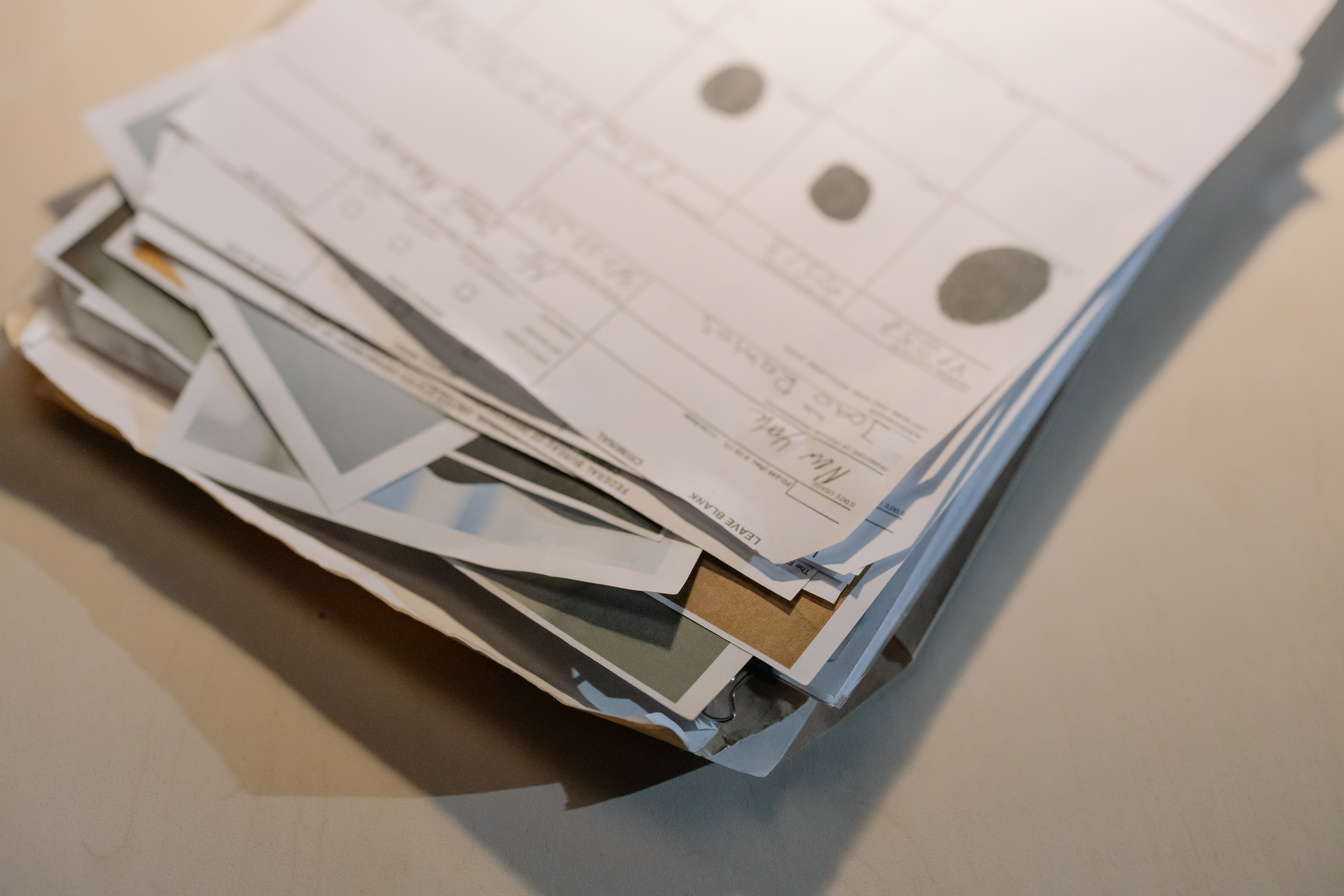 Hồ sơ đề nghị khen thưởng theo thủ tục đơn giản
a) Tờ trình đề nghị khen thưởng;
b) Báo cáo tóm tắt thành tích của cá nhân, tập thể lập được thành tích hoặc cơ quan, tổ chức, đơn vị quản lý trực tiếp, trong đó ghi rõ hành động, thành tích, công trạng, quá trình công tác hoặc tóm tắt kết quả lập thành tích đối với khen thưởng thành tích có nội dung tối mật, tuyệt mật để đề nghị khen thưởng theo thủ tục đơn giản.
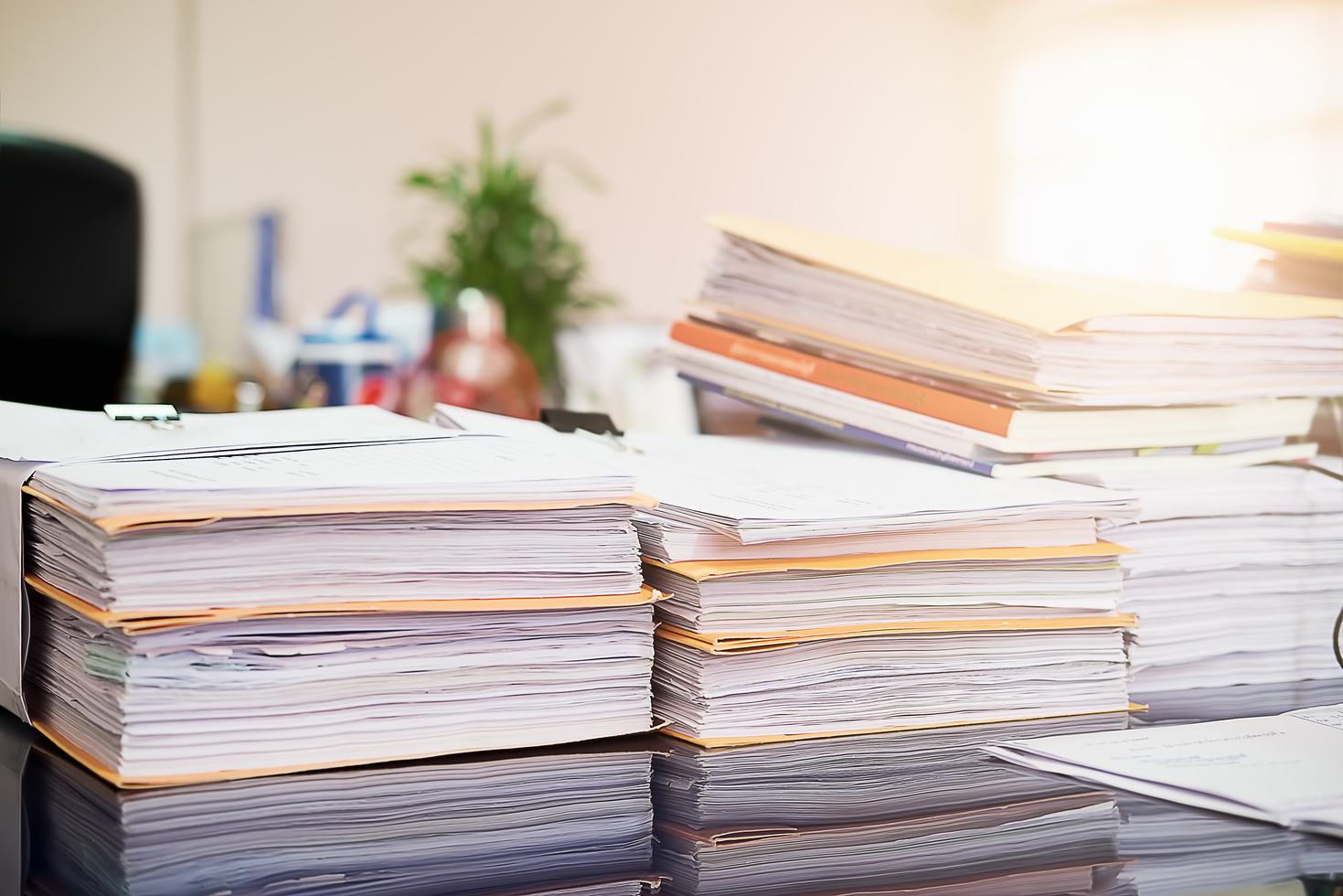 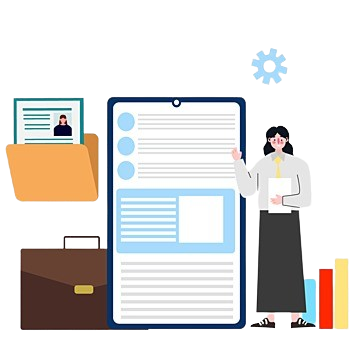 Hồ sơ thủ tục
Bằng khen của Thủ tướng Chính phủ
a) Tờ trình của bộ, ban, ngành, tỉnh;
b) Báo cáo thành tích của các trường hợp đề nghị khen thưởng có xác nhận của cấp trình Thủ tướng Chính phủ;
c) Biên bản xét khen thưởng của Hội đồng Thi đua - Khen thưởng bộ, ban, ngành, tỉnh;
d) Trường hợp cá nhân, tập thể được đề nghị khen thưởng do lập được thành tích đột xuất, có phạm vi ảnh hưởng trong bộ, ban, ngành, tỉnh hoặc được giải thưởng ở khu vực, có đóng góp vào sự phát triển kinh tế - xã hội của đất nước, ứng dụng tiến bộ khoa học, kỹ thuật, công tác xã hội, từ thiện nhân đạo thì phải có chứng nhận hoặc xác nhận của cơ quan, tổ chức có thẩm quyền về thành tích đề nghị khen thưởng;
Bằng khen của bộ, ban, ngành, tỉnh; tặng Giấy khen
a) Tờ trình đề nghị khen thưởng;
b) Báo cáo thành tích của các trường hợp đề nghị khen thưởng có xác nhận của cấp trình khen thưởng;
c) Biên bản xét khen thưởng của Hội đồng Thi đua - Khen thưởng cấp trình khen thưởng;
d) Trường hợp cá nhân, tập thể được đề nghị khen thưởng Bằng khen của bộ, ban, ngành, tỉnh do lập được thành tích đột xuất hoặc xuất sắc đột xuất, có phạm vi ảnh hưởng trong lĩnh vực thuộc phạm vi quản lý của bộ, ban, ngành, tỉnh hoặc có đóng góp vào sự phát triển kinh tế - xã hội của đất nước, ứng dụng tiến bộ khoa học, kỹ thuật, công tác xã hội, từ thiện, nhân đạo thì phải có chứng nhận hoặc xác nhận của cơ quan, tổ chức có thẩm quyền về thành tích đề nghị khen thưởng.
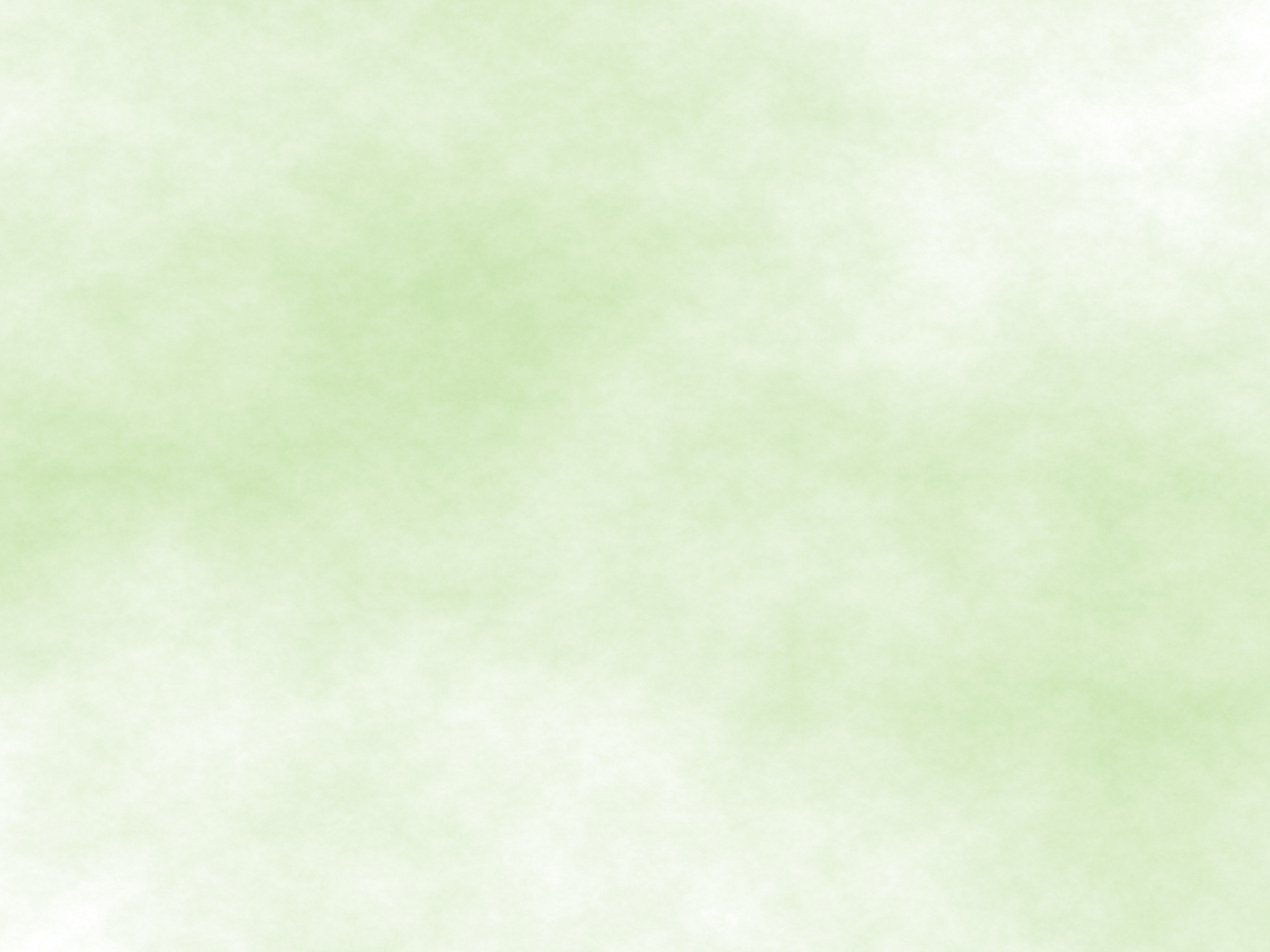 THỦ TỤC HÀNH CHÍNH LĨNH VỰC QUẢN LÝ NHÀ NƯỚC VỀ THI ĐUA, KHEN THƯỞNG 
THUỘC PHẠM VI CHỨC NĂNG QUẢN LÝ CỦA SỞ NỘI VỤ
CÁCH THỨC THỰC HIỆN
QR tham gia nhóm hỗ trợ sử dụng Hệ thống chuyên ngành
BỐ CỤC BÁO CÁO CỦA TẬP THỂ
BÁO CÁO THÀNH TÍCH 
ĐỀ NGHỊ TẶNG THƯỞNG HUÂN CHƯƠNG ĐỘC LẬP HẠNG ....
(ĐỀ NGHỊ TẶNG THƯỞNG HUÂN CHƯƠNG LAO ĐỘNG HẠNG ........)
(ĐỀ NGHỊ TẶNG BẰNG KHEN CỦA THỦ TƯỚNG CHÍNH PHỦ)
(ĐỀ NGHỊ TẶNG CỜ THI ĐUA .....................)
..................(tên tập thể đề nghị)..................(Ghi đầy đủ bằng chữ in thường, không viết tắt)
I. SƠ LƯỢC ĐẶC ĐIỂM, TÌNH HÌNH 

1. Đặc điểm tình hình:
- Địa điểm trụ sở chính: ………………………..
- Đoại thoại: ………………. 	Fax: …………………
- Website: www…………………………………
- Quá trình thành lập và phát triển: …………………………….
- Những đặc điểm chính của đơn vị:
…(Đơn vị)…….. có ….. cán bộ - công nhân viên; có …..  đơn vị trực thuộc (phòng, ban, tổ, …). Có Chi bộ Đảng với ….. Đảng viên; Công đoàn cơ sở với ….. công đoàn viên; Đoàn cơ sở với …. Đoàn viên. 
…………………nêu ngắn gọn đặc điểm chính……………………….
 
2. Chức năng, nhiệm vụ:
 …………….(nêu ngắn gọn chức năng, nhiệm vụ)…………..
II. THÀNH TÍCH ĐẠT ĐƯỢC:
1. Thành tích căn cứ vào chức năng, nhiệm vụ được giao của cơ quan, đơn vị và đối tượng, tiêu chuẩn khen thưởng theo quy định tại Điểm …., Khoản….., Điều ….. của Luật Thi đua, khen thưởng năm 2022 (hoặc Nghị định 98/2023/NĐ-CP ngày 31/12/2023 của Chính phủ):
     Trong những năm qua, tập thể cán bộ - nhân viên …  (tên đơn vị)…….đã hoàn thành xuất sắc nhiệm vụ được, với kết quả như sau:
     a) Số liệu hoạt động chung: Ví dụ: Nếu là đơn vị sản xuất, kinh doanh thì phải có bảng thống kê so sánh các tiêu chí, như sau:
- Trong những năm qua, Công ty luôn đảm bảo doanh thu vượt kế hoạch .....% so với kế hoạch năm 2023. Công ty đã nộp số tiền thuế và các khoản thu khác đạt tỉ lệ ......% so với đăng ký và nộp ngân sách tăng trên ....% năm so với năm 2022. Hàng năm, Công ty đã nộp đủ, đúng các loại thuế (như đã kê khai), các khoản thu khác theo đúng quy định của pháp luật và nộp đúng thời hạn, đồng thời bảo vệ tốt môi trường và bảo đảm an toàn tuyệt đối trong sản xuất, kinh doanh.
(Ghi chú: Luật, Nghị định không quy định Doanh nghiệp phải có xác nhận thuế, bảo hiểm, kiểm toán, ... nhưng trường hợp cần thiết làm rõ thông tin về thuế, bảo hiểm, kiểm toán, ... thì có thể lấy ý kiến hiệp y các cơ quan liên quan. Vì vậy, các Doanh nghiệp có thể tự chuẩn bị trước xác nhận thuế, bảo hiểm, kiểm toán, ... nếu trình hồ sơ gấp hoặc doanh nghiệp có thương hiệu lớn, ...)!!!
b) Thành tích xuất sắc trong …………..
(…….Nêu thành tích xuất sắc của đơn vị đã đạt được theo chức năng, nhiệm vụ…………………..)
- Nội dung báo cáo nêu rõ những thành tích xuất sắc trong việc thực hiện các chỉ tiêu (nhiệm vụ) cụ thể và hiệu quả, năng suất, chất lượng, kết quả công tác sơ với các năm trước (hoặc so với lần khen thưởng trước đây); việc đổi mới công tác quản lý, cải cách hành chính; sáng kiến, đề tài NCKH, công nghệ và việc ứng dụng vào thực tiễn đem lại hiệu quả cao về kinh tế, xã hội đối với bộ, ban, ngành, địa phương và cả nước.
- Trong công tác cải cách hành chính.: .......................
- Trong công tác quản lý tài chính: …………………..
- Trong công tác phát triển chuyên môn: ……………………….
- Trong công tác quy hoạch cán bộ: ................
- Trong công tác khoa học kỹ thuật: ……………………..
- Trong công tác hợp tác trong nước, quốc tế: ………………..
2. Những biện pháp hoặc nguyên nhân đạt được thành tích; các phong trào thi đua đã được thực hiện có hiệu quả trong thực tiễn hoạt động, sản xuất, công tác của cơ quan, đơn vị:

2.1. Những biện pháp hoặc nguyên nhân đạt được thành tích:
- Sự chỉ đạo của ........................... về chuyên môn nghiệp vụ,  trong việc thực hiện các quy chế chuyên môn của ngành. Sự chỉ đạo sâu sát của ............. đã góp phần giúp ................... thực hiện thành công, hiệu quả cao các chỉ tiêu.
(.....nêu lên các giải pháp, mô hình đã áp dụng, thực hiện góp phần hoàn thành xuất sắc nhiệm vụ được giao của đơn vị......) 

2.2. Các phong trào thi đua đã được thực hiện có hiệu quả trong thực tiễn hoạt động, sản xuất, công tác của cơ quan, đơn vị:
(.....nêu lên các phong trào thi đua đã áp dụng, thực hiện góp phần hoàn thành xuất sắc nhiệm vụ được giao của đơn vị......)
3. Việc thực hiện chủ trương, chính sách của Đảng, pháp luật của Nhà nước:

Luôn thực hiện nghiêm túc chủ trương, chính sách của Đảng, Pháp luật của Nhà nước, không có trường hợp nào vi phạm bị kỷ luật dù là hình thức thấp nhất về việc vi phạm chủ  trương, đường lối của Đảng và chính sách, pháp luật của Nhà nước trong những năm qua. Thực hiện các chế độ chính sách về Bảo hiểm xã hội, Bảo hiểm an toàn vệ sinh lao động, xây dựng đơn vị xanh - sạch - đẹp, an toàn.
.................................(bổ sung các giải pháp tổ chức thực hiện) ......................
4. Hoạt động Đảng và Đoàn thể: 

4.1. Đảng bộ/Chi bộ: 
(nêu ngắn gọn kết quả đạt được của Đảng bộ/Chi bộ…). 
Đảng bộ/Chi bộ được xếp loại (ghi số, ngày, tháng, năm của giấy chứng nhận hoặc quyết định công nhận, được tính từ sau năm được khen thưởng lần trước)
4.2. Công đoàn: 
(nêu ngắn gọn kết quả đạt được của Công đoàn). 
Công đoàn được xếp loại (ghi số, ngày, tháng, năm của giấy chứng nhận hoặc quyết định công nhận, được tính từ sau năm được khen thưởng lần trước).
4.3. Đoàn thanh niên/Chi đoàn : 
(nêu ngắn gọn kết quả đạt được của Đoàn thanh niên/Chi đoàn). 
Đoàn thanh niên/Chi đoàn được xếp loại (ghi số, ngày, tháng, năm của giấy chứng nhận hoặc quyết định công nhận, được tính từ sau năm được khen thưởng lần trước)
III. DANH HIỆU THI ĐUA, HÌNH THỨC KHEN THƯỞNG ĐÃ ĐƯỢC NHẬN
1. Danh hiệu thi đua:
2. Quyết định công nhận hoặc văn bản xác nhận hoàn thành xuất sắc nhiệm vụ (đối với trường hợp đề nghị khen thưởng theo tiêu chuẩn HTXSNV)
3. Hình thức khen thưởng:








Căn cứ tại Điểm…, Khoản…., Điều… của Luật Thi đua, khen thưởng năm 2022 (hoặc Nghị định số 98/2023/NĐ-CP ngày 31 tháng 12 năm 2023 của Chính phủ), (…..tên tập thể…..) đủ tiêu chuẩn, điều kiện đề nghị xét, tặng (danh hiệu thi đua hoặc hình thức khen thưởng).
										THỦ TRƯỞNG ĐƠN VỊ
									(Chủ tịch/Giám đốc/Trưởng phòng,…) 
THỦ TRƯỞNG ĐƠN VỊ CẤP TRÊN TRỰC TIẾP XÁC NHẬN
		CHỦ TỊCH/GIÁM ĐỐC
BỐ CỤC BÁO CÁO CÁ NHÂN
(LÃNH ĐẠO)
I. SƠ LƯỢC LÝ LỊCH
- Họ tên: ………………………….   
- Sinh ngày, tháng, năm: …/…/…..		Giới tính: ………….
- Quê quán: phường/xã………, quận/huyện ……, tỉnh/thành phố …….
- Trú quán: ……………………………………………………..
- Đơn vị công tác: ………………….., …………. tỉnh/thành phố …….
- Chức vụ:
	+ Đảng:……………………………….;
	+ Chính quyền: ……………………………..
	+ Đoàn thể: ………………………….
- Trình độ chuyên môn, nghiệp vụ: …………………………. 
- Học hàm, học vị, danh hiệu, giải thưởng: ……………………..
II. THÀNH TÍCH ĐẠT ĐƯỢC

1. Quyền hạn, nhiệm vụ được giao (tính luôn chức vụ Đảng, đoàn thể, ghi chức danh chính quyền trước, chức danh đảng, đoàn thể sau)
 - …. (thời gian tính khen thưởng là 05 năm trở lên…………………………
Ví dụ: 
- Với vai trò Giám đốc Sở……, bản thân đã lãnh đạo và chỉ đạo trong công tác……………… (nêu ngắn gọn chức năng, nhiệm vụ của đơn vị) ………………... 
- Nếu trong thời gian tính khen thưởng luân chuyển nhiều chức vụ thì ghi rõ thời gian giữ từng chức vụ.
Ví dụ: - Từ …đến ….với vai trò là Trưởng phòng…..
           -  Từ …đến ….với vai trò là Phó Giám đốc…..
Ghi chú: Lãnh đạo là Giám đốc (Phó Giám đốc), Trưởng phòng (Phó Trưởng phòng), Bí thư (Phó Bí thư Đảng ủy), Chủ tịch (Phó Chủ tịch), Trưởng ban (Phó Trưởng ban),…..
II. THÀNH TÍCH ĐẠT ĐƯỢC
2. Thành tích đạt được:
2.1. Thành tích của tập thể ………………….:
(…… Nêu bảng thống kê số liệu so sánh theo mẫu tập thể là doanh nghiệp, quận/huyện, phường/xã, bệnh viện, ….).
(…….Nêu thành tích tiêu biểu xuất sắc của đơn vị đã đạt được theo chức năng, nhiệm vụ…………………..)
 2.2. Thành tích của cá nhân:
Trong những năm qua, bản thân đã hoàn thành tốt nhiệm vụ được giao, cụ thể như sau:
a) Với vai trò là Giám đốc (Phó Giám đốc), Trưởng phòng (Phó Trưởng phòng), Bí thư (Phó Bí thư Đảng ủy), Chủ tịch (Phó Chủ tịch), Trưởng ban (Phó Trưởng ban),…..
- Trong quá trình quản lý, bản thân đã……(nêu tên nhiệm vụ được giao, giải pháp thực hiện của bản thân và kết quả đạt được …) 
 (Ví dụ: cấp Trưởng: ghi Bản thân đã …Tham mưu ………Chỉ đạo …... tổ chức triển khai/thực hiện ……. )
 (Ví dụ: cấp Phó: Bản thân đã …Tham mưu …Phối hợp …tổ chức triển khai/thực hiện … hoặc trực tiếp thực hiện. 
 Ví dụ: (- Về cơ sở hạ tầng: …………………..
- Trong công tác quản lý tài chính: bản thân đã…………………..
- Trong công tác phát triển chuyên môn: bản thân đã ……………………….
- Trong công tác đào tạo và phát triển nguồn nhân lực: bản thân đã ………….  
- Trong công tác khoa học kỹ thuật: bản thân ……………………..
- Trong công tác hợp tác trong nước, quốc tế: bản thân đã……………….. )
b) Trong hoạt động sáng kiến, nghiên cứu khoa học:

      Trong những năm qua, bản thân luôn học tập nâng cao nghiệp vụ chuyên môn đồng thời luôn sáng tạo, đề xuất các giải pháp triển khai thực hiện hiệu quả các nhiệm vụ, công tác được giao. Các giải pháp sáng tạo đã đề xuất như sau:
     1) Sáng kiến: “............................ nêu tên sáng kiến” ......... ”. 
- Nội dung của sáng kiến: .......................................................................
- Hiệu quả đạt được khi áp dụng sáng kiến: ............................................
- Phạm vi ảnh hưởng của sáng kiến: ………………………………………
      Sáng kiến đã được ….(Chủ tịch/Giám đốc/Thủ trưởng đơn vị, ….) công nhận theo Quyết định số …../QĐ-….. ngày ….. tháng …. năm….. .
         (nếu có sáng kiến được công nhận thì nêu ra)
c) Với vai trò là Bí thư (Phó Bí thư, Ủy viên BCH Đảng ủy/Chi bộ):

    - ……………….. nêu ngắn gọn hoạt động chung của Đảng bộ/Chi bộ ……… 
    - ………………………. Kết quả: Đảng bộ ………… đạt danh hiệu “Đảng bộ đạt danh hiệu vững mạnh xuất sắc” liên tục nhiều năm liền.
	(nêu nhiệm vụ được giao, giải pháp thực hiện của bản thân và kết quả đạt được của từng nhiệm vụ…) 
     Luôn tạo điều kiện cho tổ chức Công đoàn và Đoàn Thanh niên tổ chức hoạt động. Công đoàn và Đoàn thanh niên hoàn thành xuất sắc nhiệm vụ được giao liên tục nhiều năm. Kết quả, Công đoàn đạt “Công đoàn xuất sắc vững mạnh” liên tục nhiều năm liền và Đoàn Thanh niên liên tục nhiều năm liền đoạt các danh hiệu “vững mạnh xuất sắc”.
d) Việc thực hiện chủ trương, đường lối của Đảng, chính sách, pháp luật của Nhà nước và đạo đức, lối sống:

      Bản thân luôn vận động CBVC - NLĐ và gia đình viết, nói và làm đúng quan điểm, đường lối, chính sách của Đảng, pháp luật nhà nước. Đấu tranh bảo vệ, tuyên truyền vận động gia đình và quần chúng thực hiện đúng quan điểm, đường lối, nghị quyết, chính sách của Đảng, pháp luật nhà nước. Tự giác học tập để không ngừng nâng cao kiến thức về lý luận chính trị và chuyên môn nghiệp vụ nhằm đáp ứng yêu cầu công tác được giao.
     Bản thân có phẩm chất, đạo đức lối sống  giản dị, lành mạnh, thực hành tiết kiệm, chống lãng phí, không tham nhũng, tiêu cực, sách nhiễu mưu lợi cá nhân; không vi phạm những điều đảng viên không được làm. Có tinh thần giữ gìn đoàn kết nội bộ, thẳng thắn nêu chính kiến trong các cuộc họp, thực hiện chế độ tự phê bình và phê bình, trung thực với Đảng. Thực hiện quy chế dân chủ cơ sở, liên hệ chặt chẽ với quần chúng, được quần chúng tín nhiệm, bản thân, gia đình thực hiện tốt nghĩa vụ công dân nơi cư trú.
III. DANH HIỆU THI ĐUA, HÌNH THỨC KHEN THƯỞNG ĐÃ ĐƯỢC NHẬN
1. Tập thể:
1.1. Danh hiệu thi đua:






1.2. Quyết định công nhận hoặc văn bản xác nhận hoàn thành xuất sắc nhiệm vụ (đối với trường hợp đề nghị khen thưởng theo tiêu chuẩn HTXSNV) :
1.3. Hình thức khen thưởng:
2. Cá nhân:
2.1. Danh hiệu thi đua:






2.2. Quyết định công nhận hoặc văn bản xác nhận hoàn thành tốt/hoàn thành xuất sắc nhiệm vụ:
2.3. Hình thức khen thưởng:












     Căn cứ tại Điểm…, Khoản…., Điều…. của Luật Thi đua, khen thưởng năm 2022 (hoặc Nghị định 98/2023/NĐ-CP ngày 31/12/2023 của Chính phủ), bản thân (hoặc tên cá nhân) đủ tiêu chuẩn, điều kiện đề nghị xét, tặng (danh hiệu thi đua hoặc hình thức khen thưởng).
Trân	trọng cảm ơn./.
PHÒNG NGHIỆP VỤ, BAN THI ĐUA - KHEN THƯỞNG (SỞ NỘI VỤ)